Treffen mit den Segelschulen
Kriterium für das Bestehen oder Nicht-Bestehen einer Prüfung ist eigentlich immer die Frage: 

«Gibt es etwas, was
unter den gegebenen
Umständen hätte 
gefährlich werden 
können (für Mensch 
und/oder Material?»
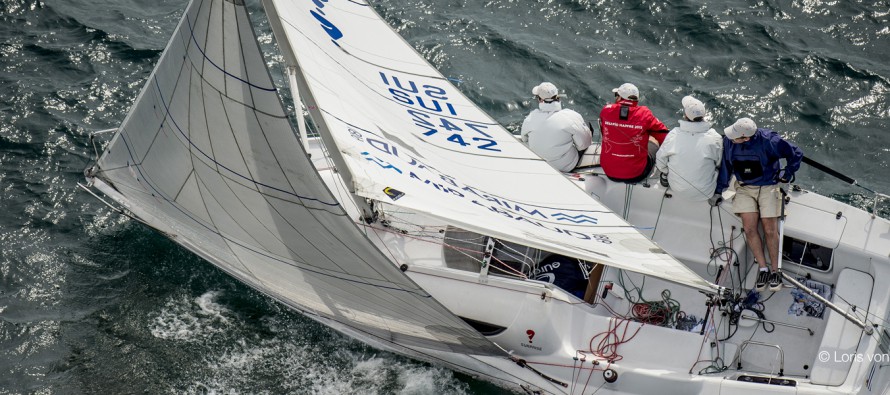 1
Treffen mit den Segelschulen
Erfolgsquote: 
				ca. 95%

							Ist also alles ok?
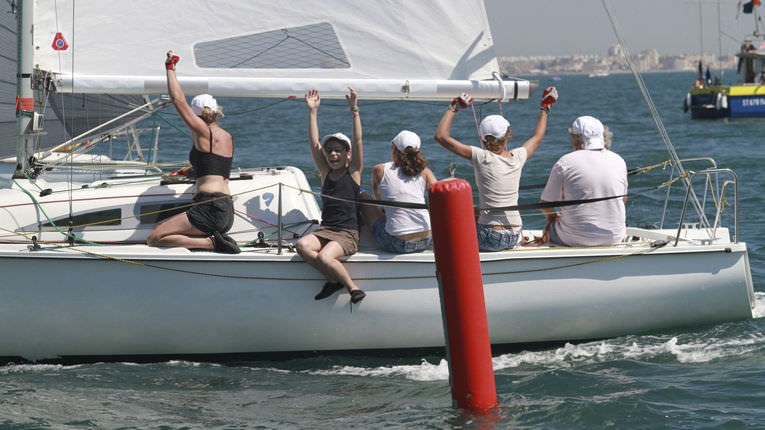 2
Treffen mit den Segelschulen
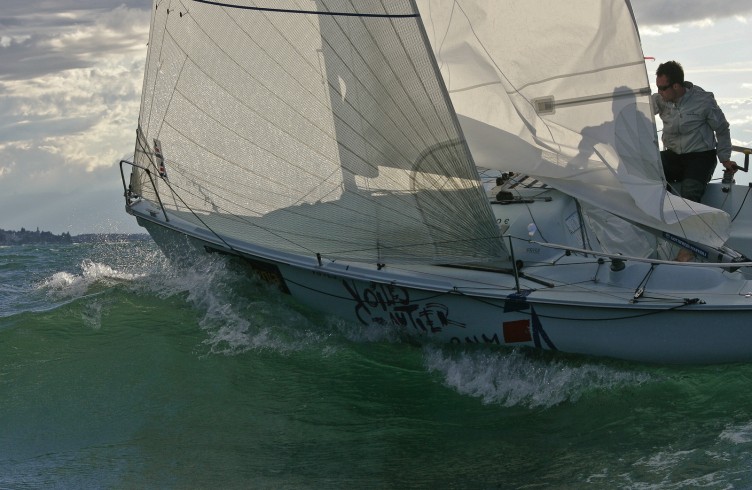 Problem: 





bei 4-5 Knoten Wind (oder auch weniger) hat der Prüfungskandidat enorm viel Zeit und das Boot verzeiht ihm fast alle Fehler.
Könnte der Kandidat auch bei mehr Wind und Welle noch bestehen?
3
Treffen mit den Segelschulen
Das Kriterium für das Bestehen oder Nicht-Bestehen einer Prüfung sollte daher eigentlich immer folgende Frage sein: 

«Hätte der Kandidat auch 
bei 15-20 Knoten Wind 
und 80 cm Welle weder 
Mensch noch Material 
gefährdet?»
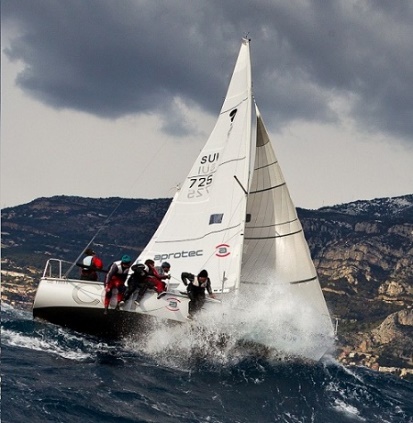 4
Treffen mit den Segelschulen
Wir haben in dieser Beziehung manchmal gewisse Zweifel…
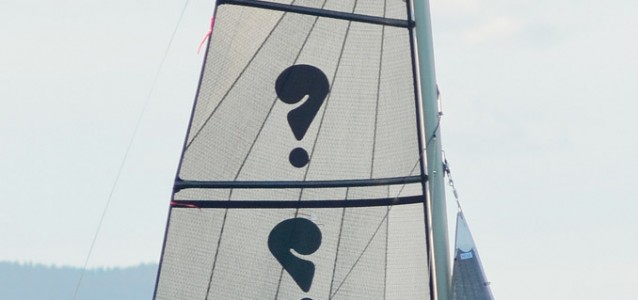 5
Treffen mit den Segelschulen
Beispiel 1: An- und Ablegen

Festmachen vom Boot 
  (nicht gebückt vom Steg zum
  Boot).
Immer mit Fender.
Vorschlag beim Ablegen: 
   Belegleinen auf slip,
   Mannschaft auf dem Boot.
Wann ist der Motor an und 
   wann kann er abgeschaltet 
   werden?
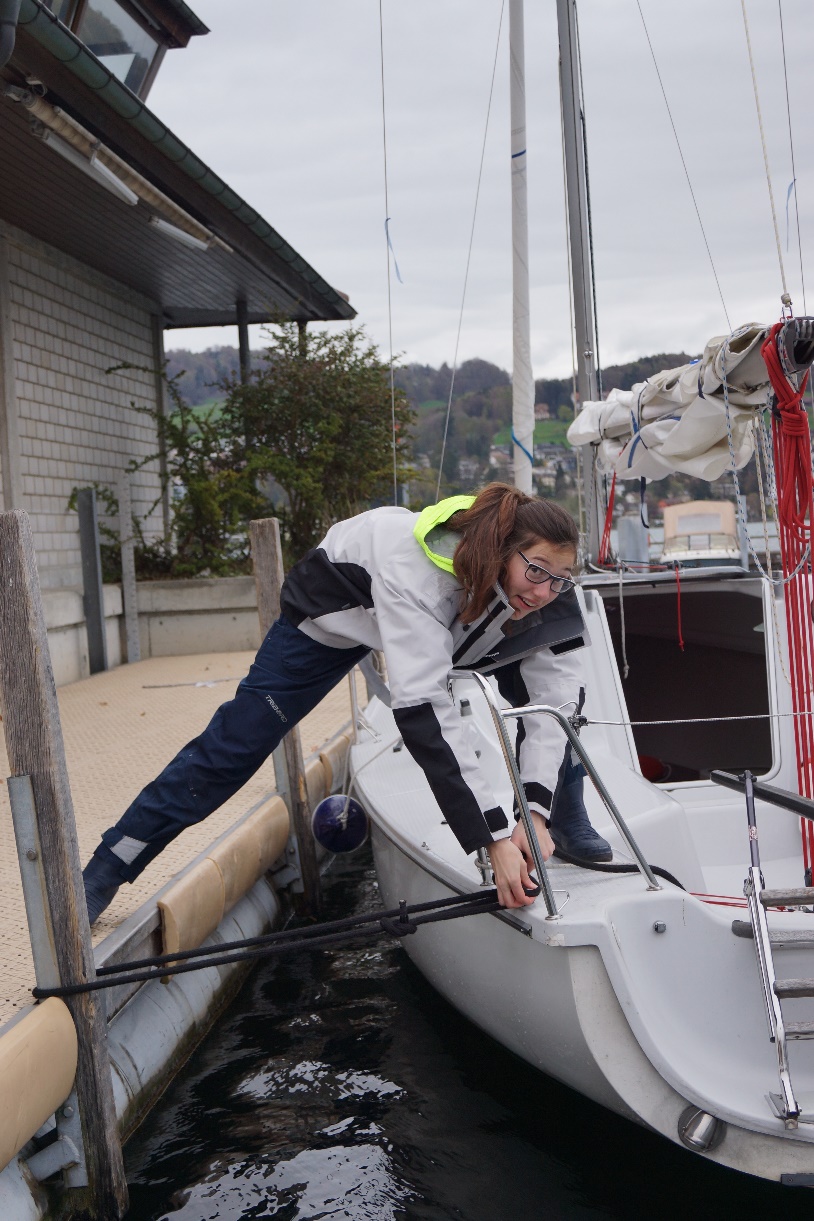 6
Treffen mit den Segelschulen
Beispiel 2: Kursfahren, Anluven und Abfallen
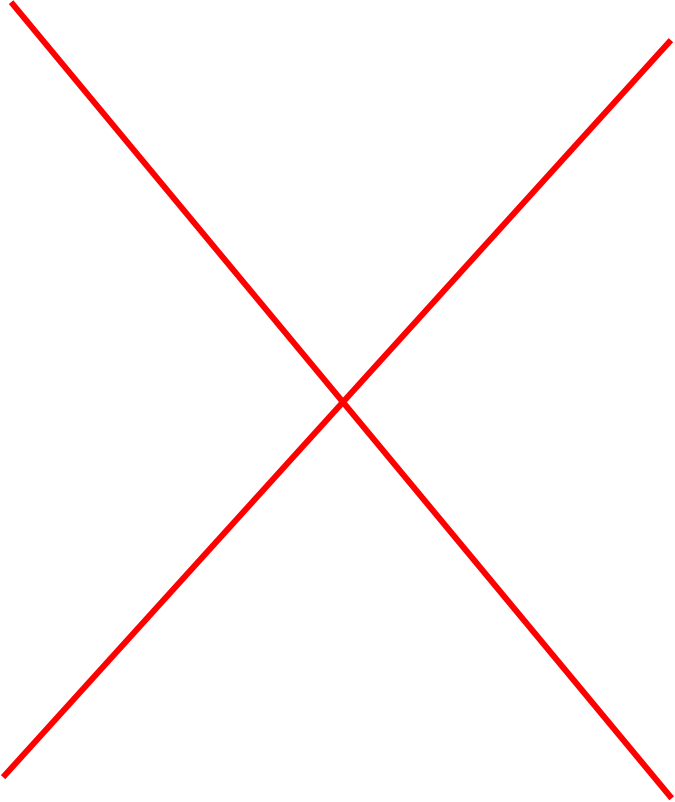 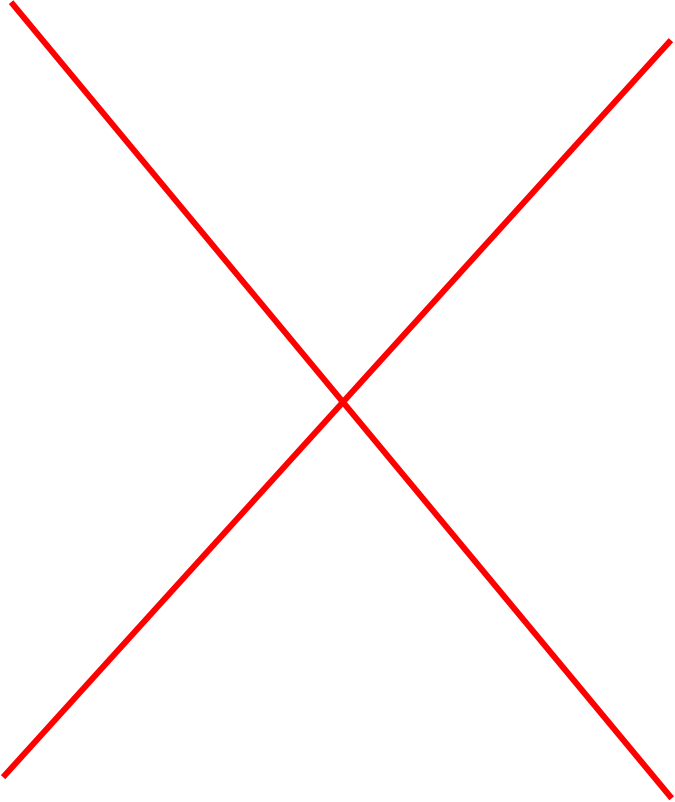 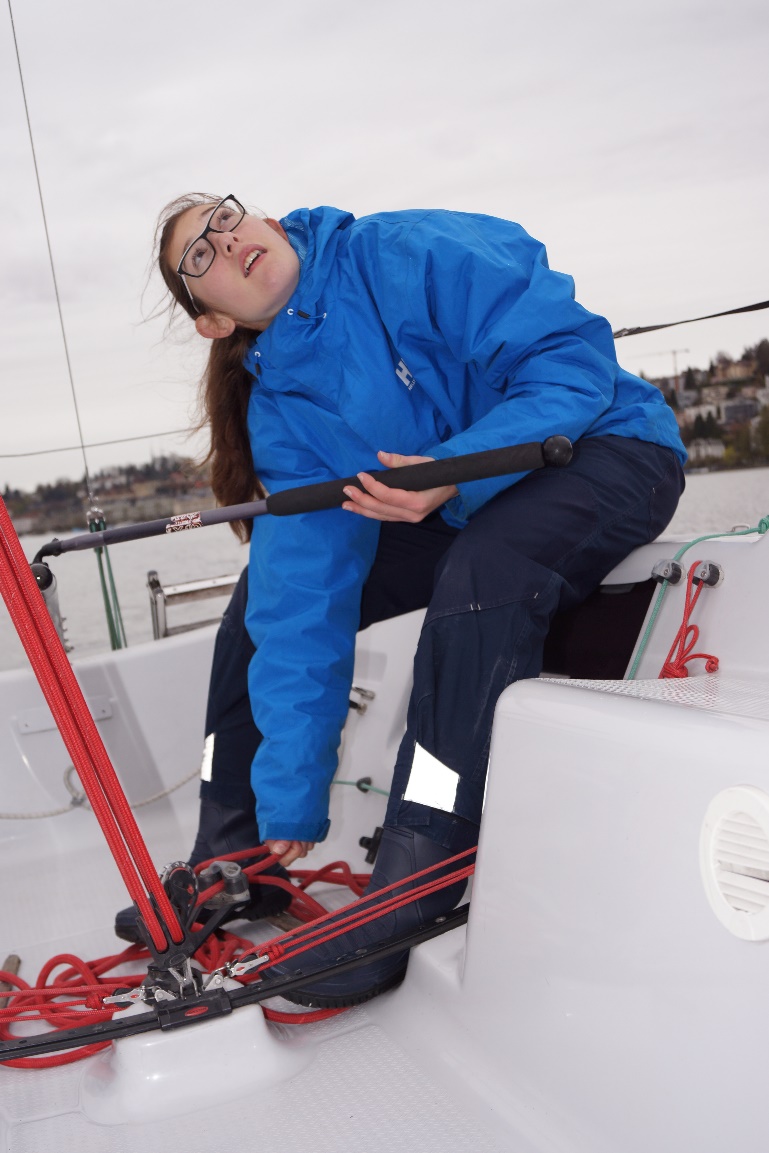 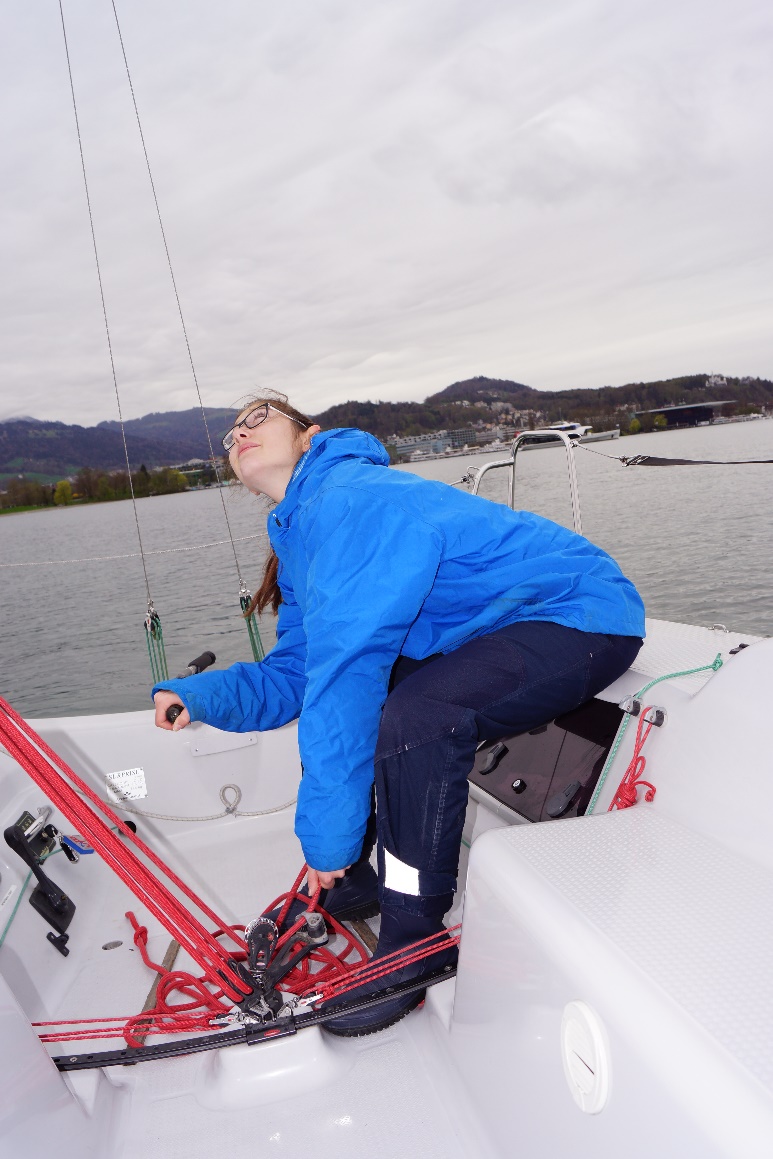 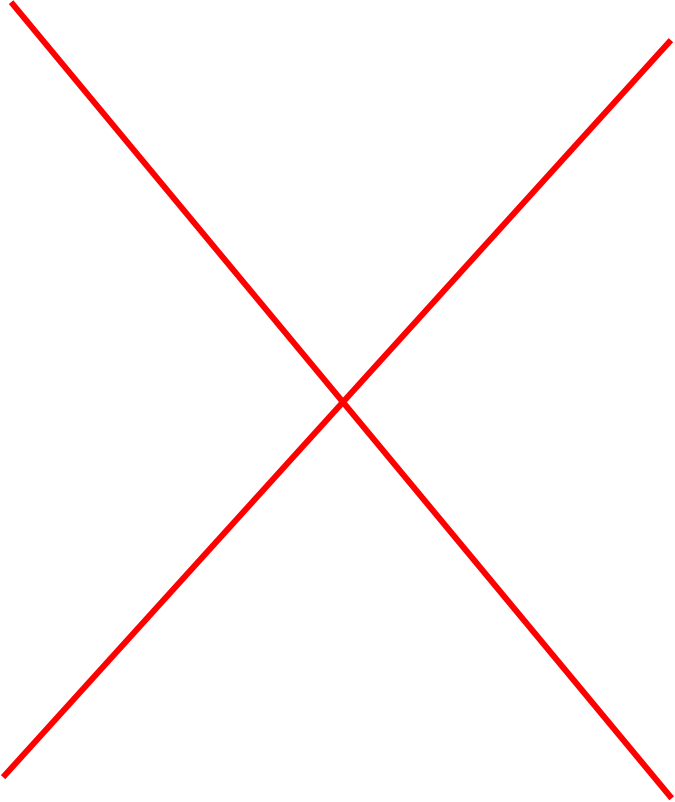 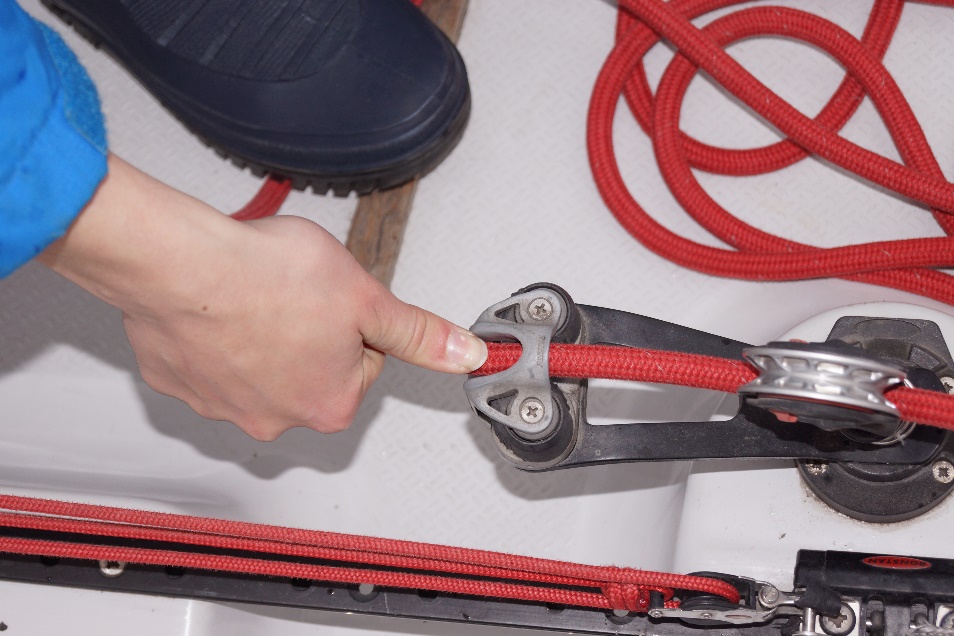 7
Treffen mit den Segelschulen
Beispiel 2: Kursfahren, Anluven und Abfallen

Eine entspannte Sitzposition
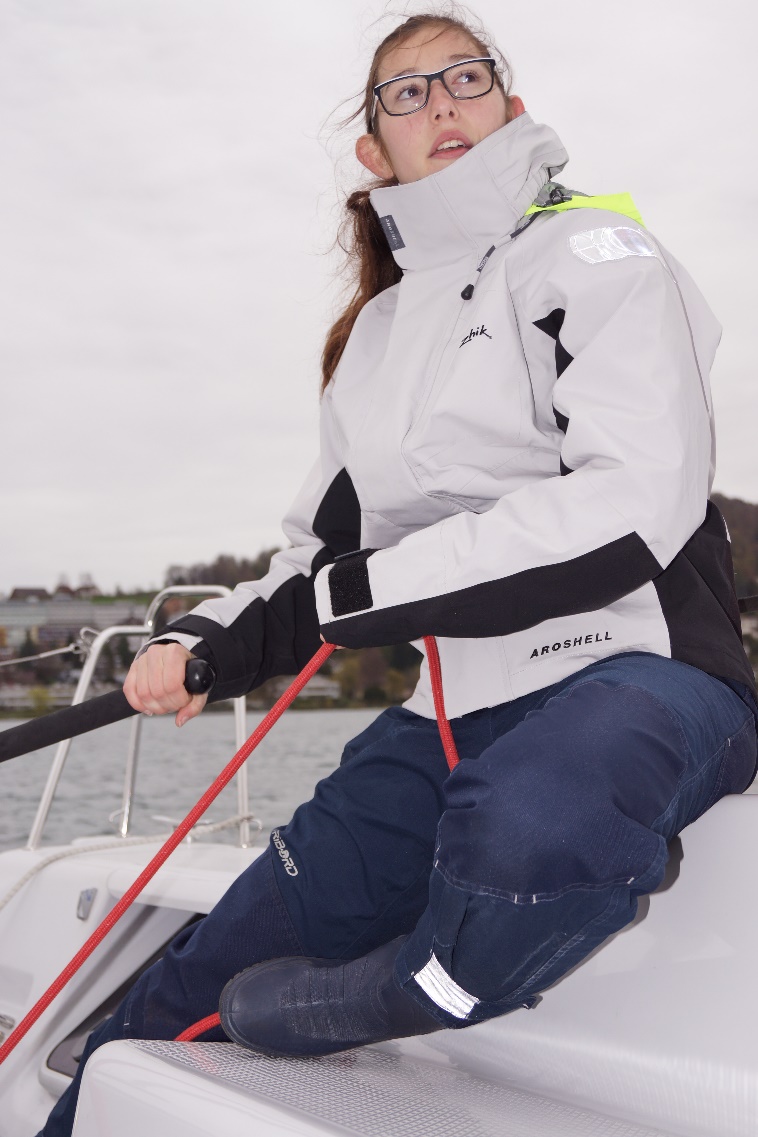 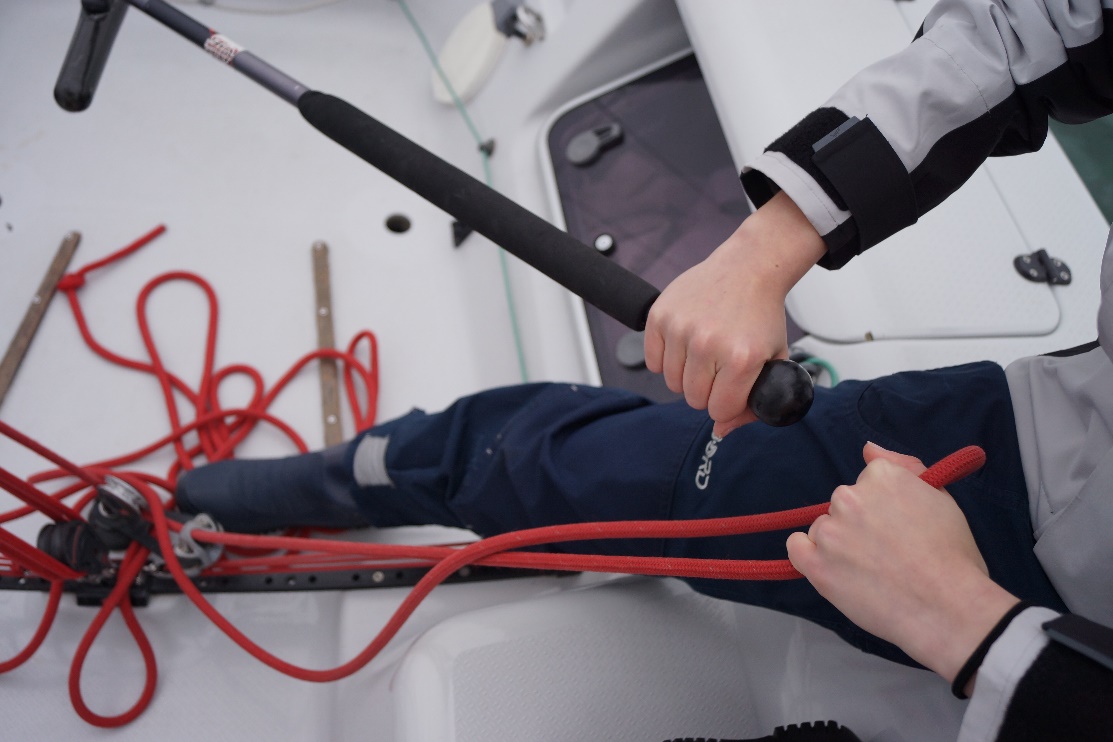 8
Treffen mit den Segelschulen
Beispiel 2: Kursfahren, Anluven und Abfallen

Einklemmen der Grossschot 
   immer mit Hilfe der Füsse.
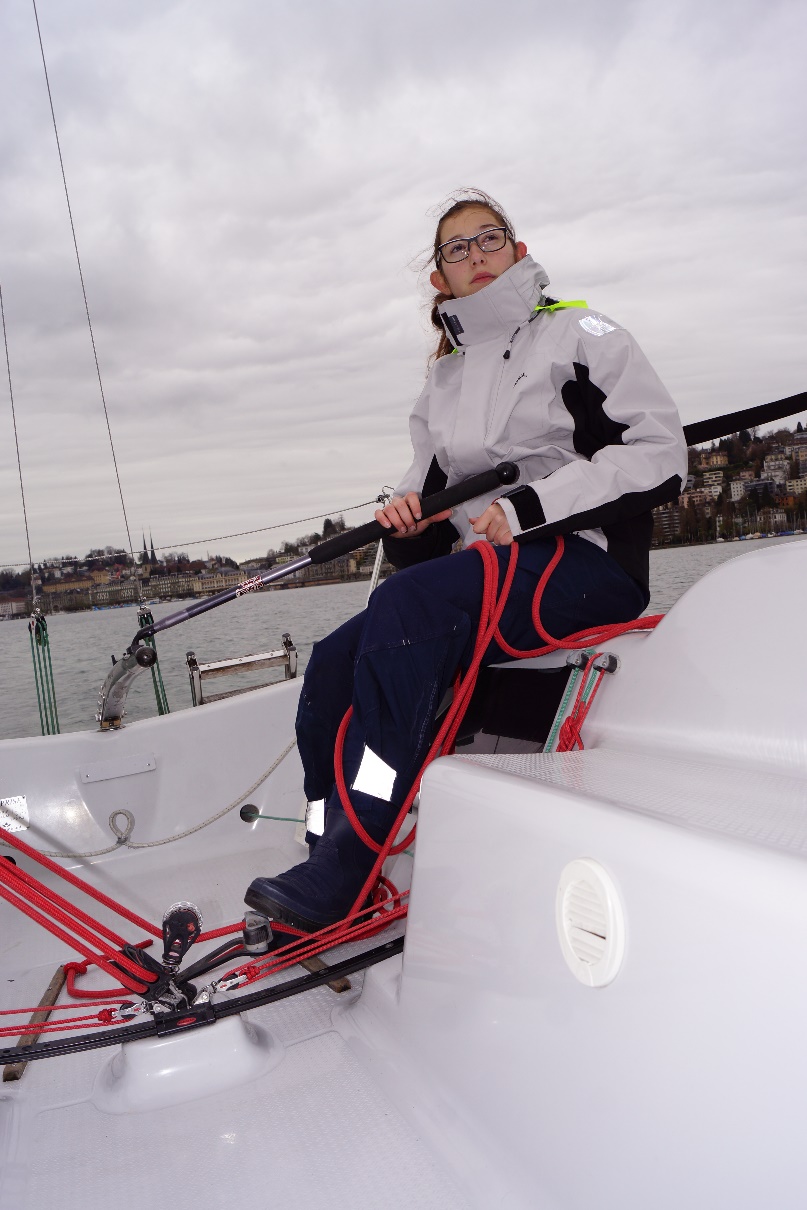 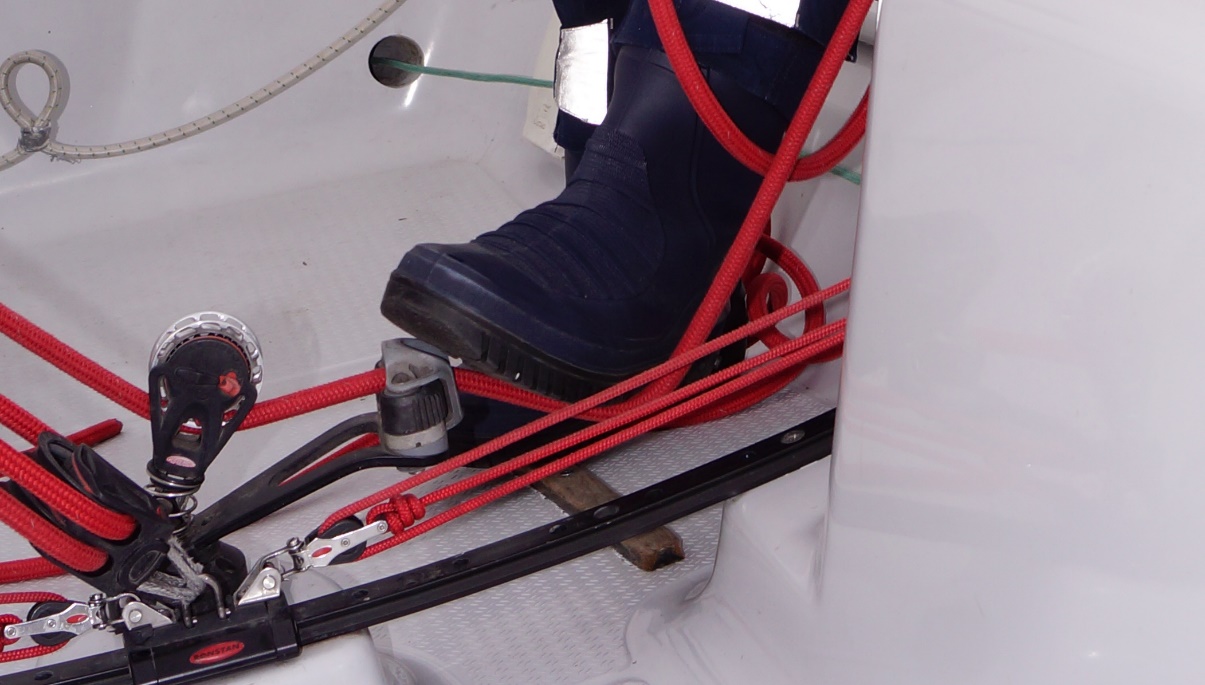 9
Treffen mit den Segelschulen
Beispiel 2: Kursfahren, Anluven und Abfallen

Als Vorschoter: Dichtnehmen 
  der Fockschot
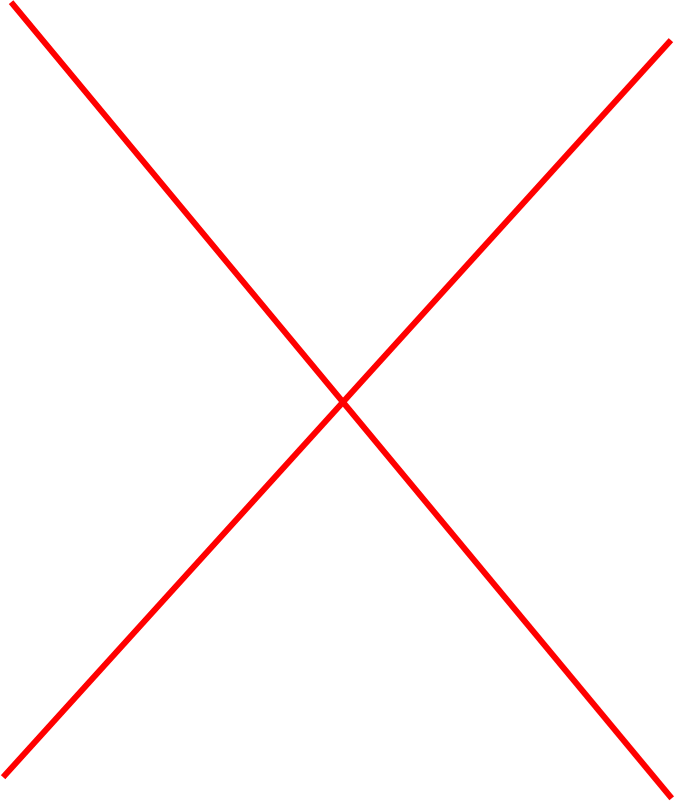 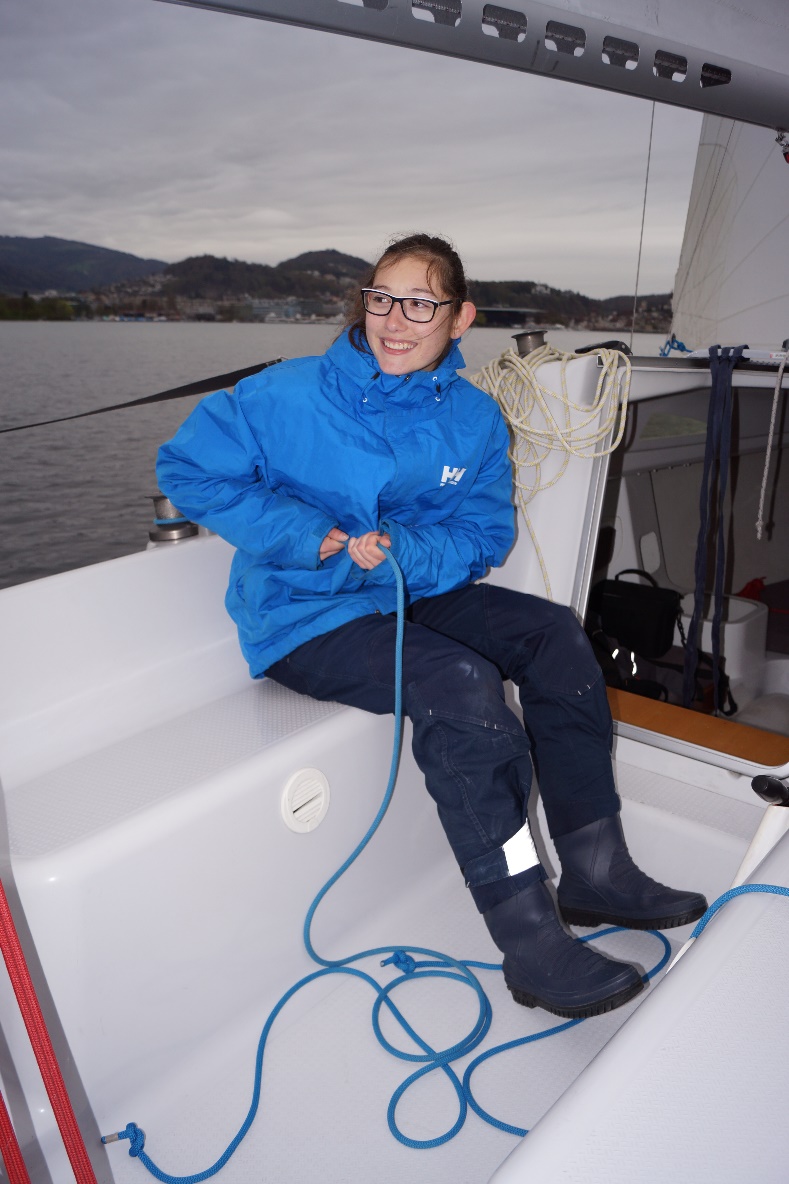 10
Treffen mit den Segelschulen
Beispiel 2: Kursfahren, Anluven und Abfallen

Als Vorschoter: Dichtnehmen 
  der Fockschot
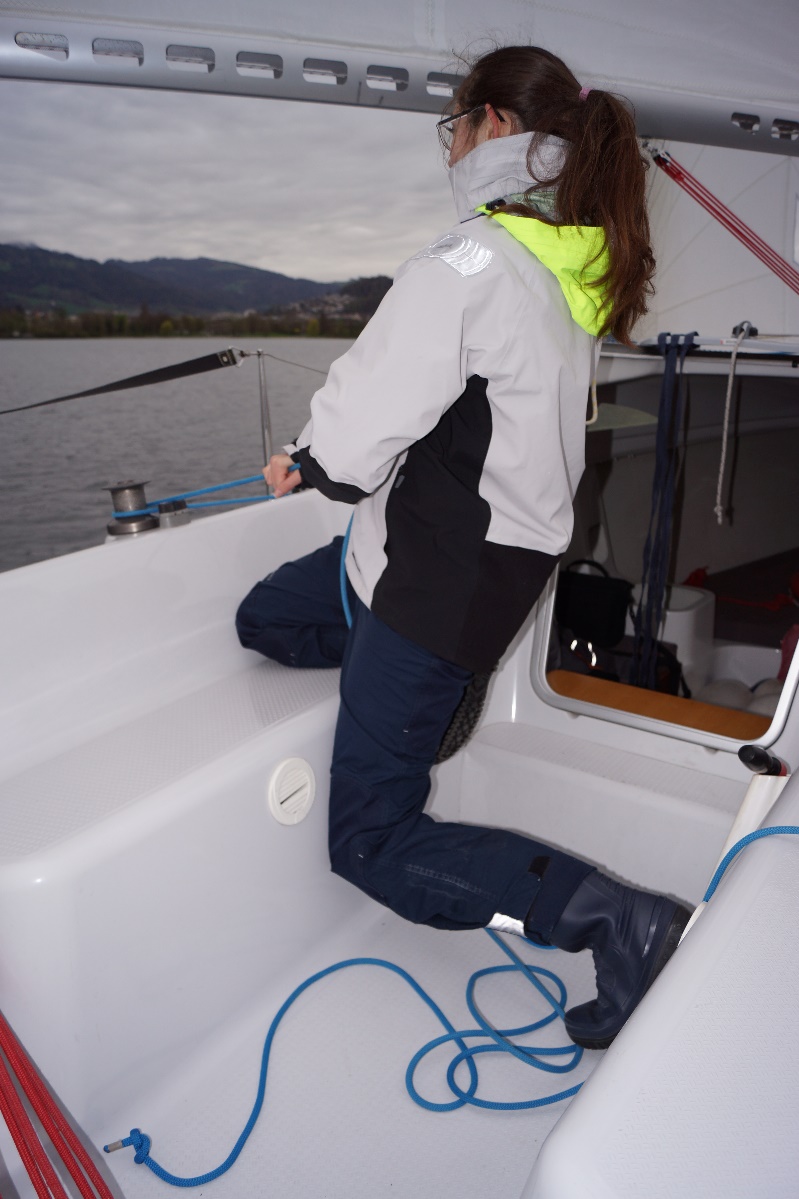 11
Treffen mit den Segelschulen
Beispiel 2: Kursfahren, Anluven und Abfallen

Aus raumem Wind anluven: Koordination

Nicht zuerst die Schoten
voll dicht nehmen (Gross 
und Fock) und erst danach 
den Kurs langsam ändern.
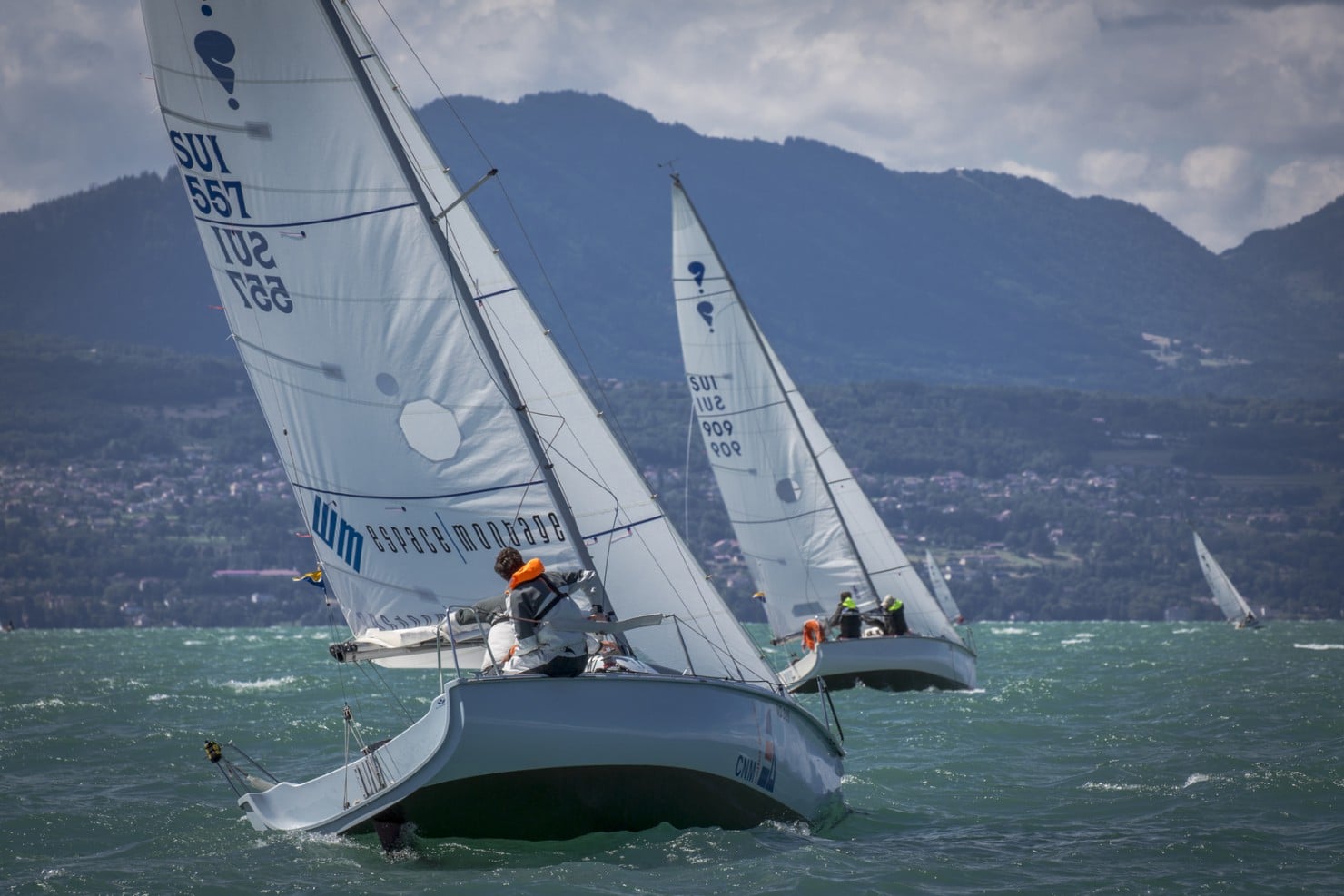 12
Treffen mit den Segelschulen
Beispiel 3: Manöver, Wenden und Halsen

Manchmal sehen wir während einer Prüfung 10 Wenden und 10 Halsen. Wenn jede irgendwie anders gefahren wird, beweist das, dass in der Ausbildung kein klares Konzept der Bewegungsabläufe vermittelt wurde.

Frage: 	welche Bewegung finden wann statt? 
Oder: 	wie kommt der Steuermann von Backbord 			nach Steuerbord?
13
Treffen mit den Segelschulen
Beispiel 3: Wenden
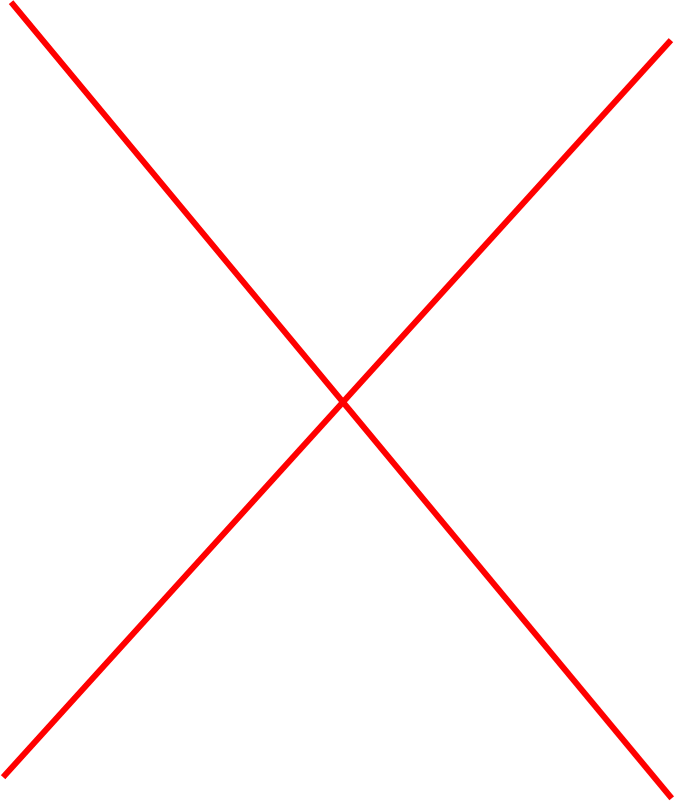 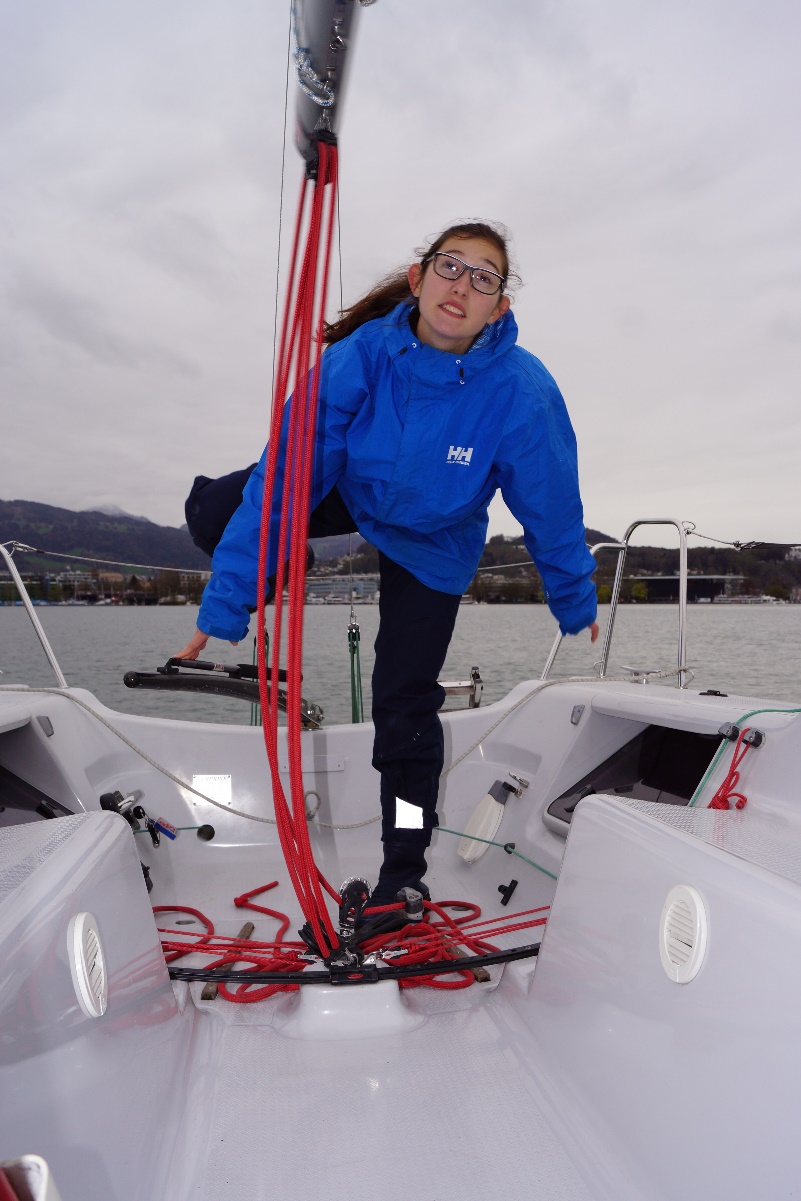 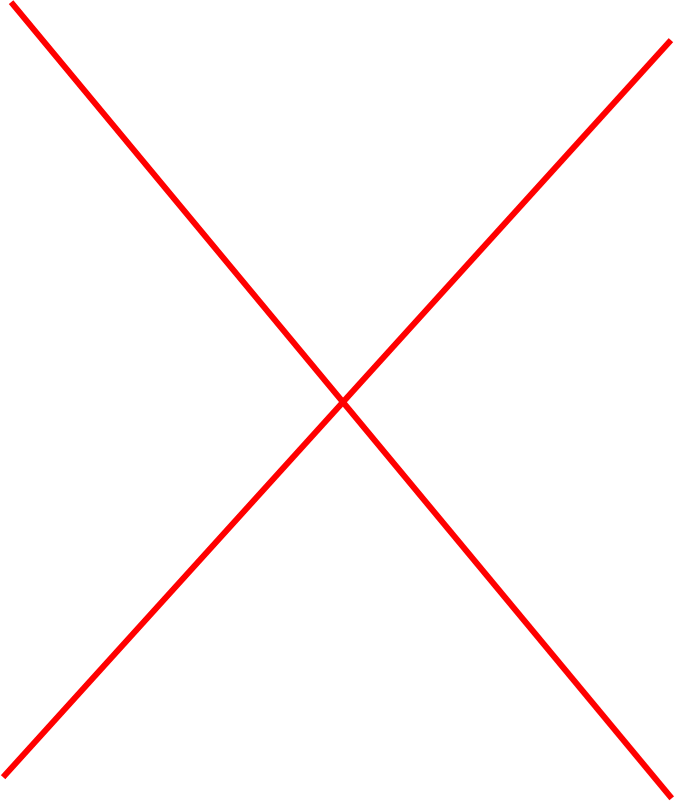 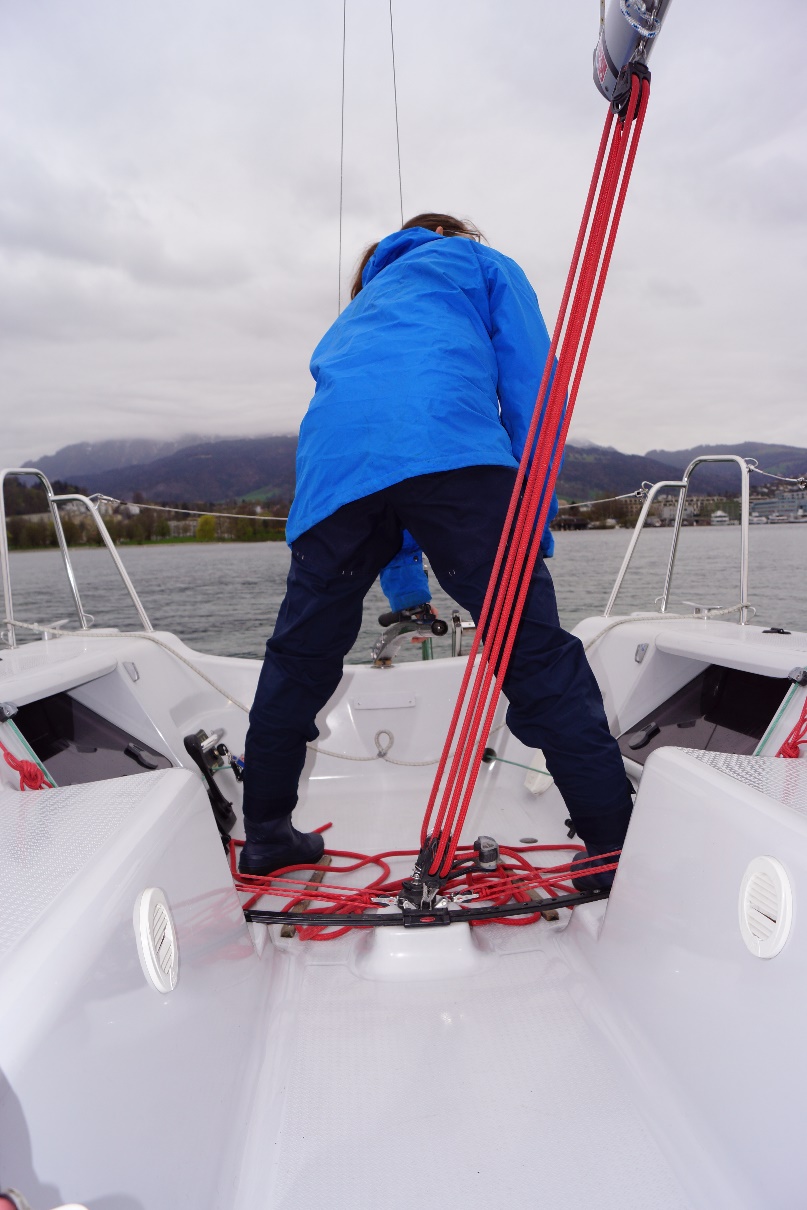 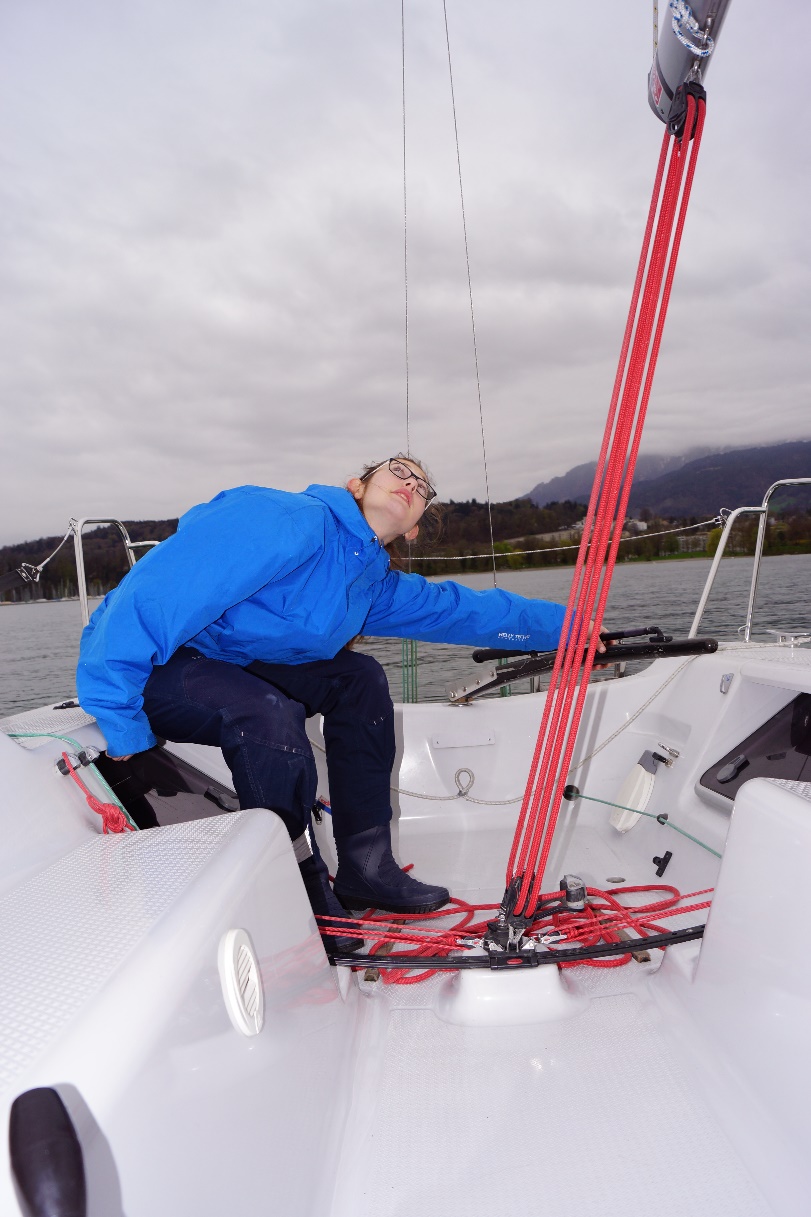 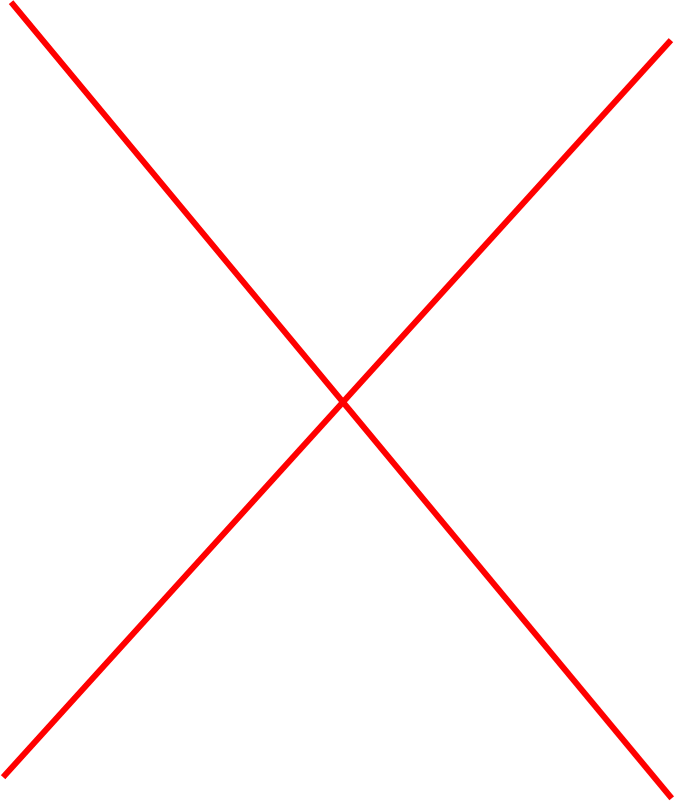 14
Treffen mit den Segelschulen
Beispiel 3: Wenden (Vorschlag)
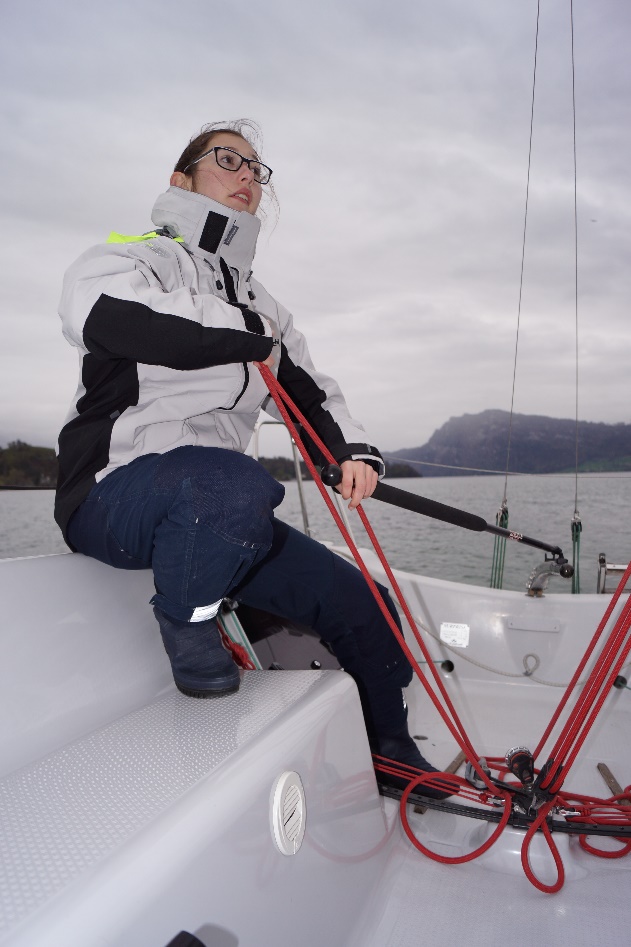 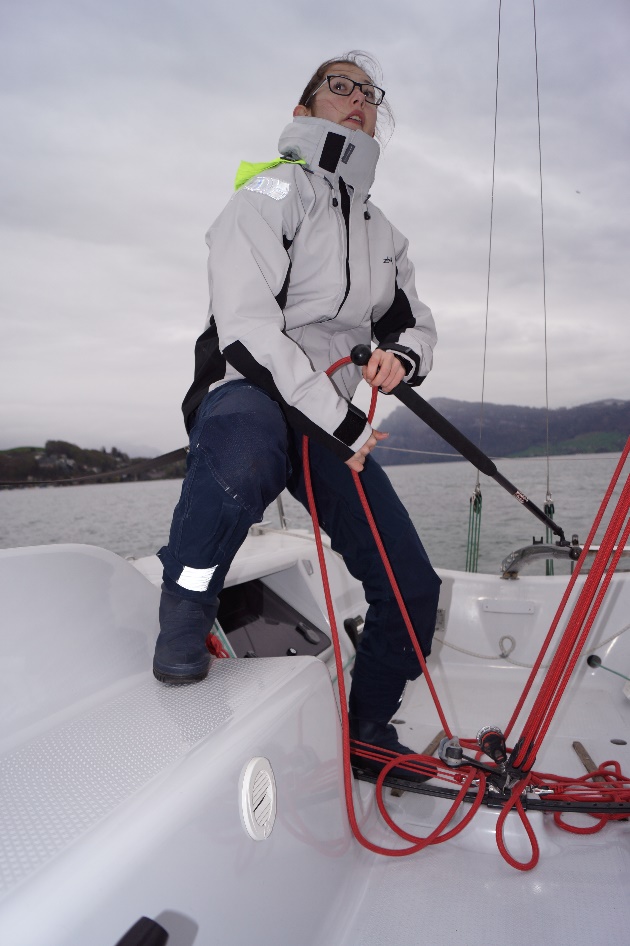 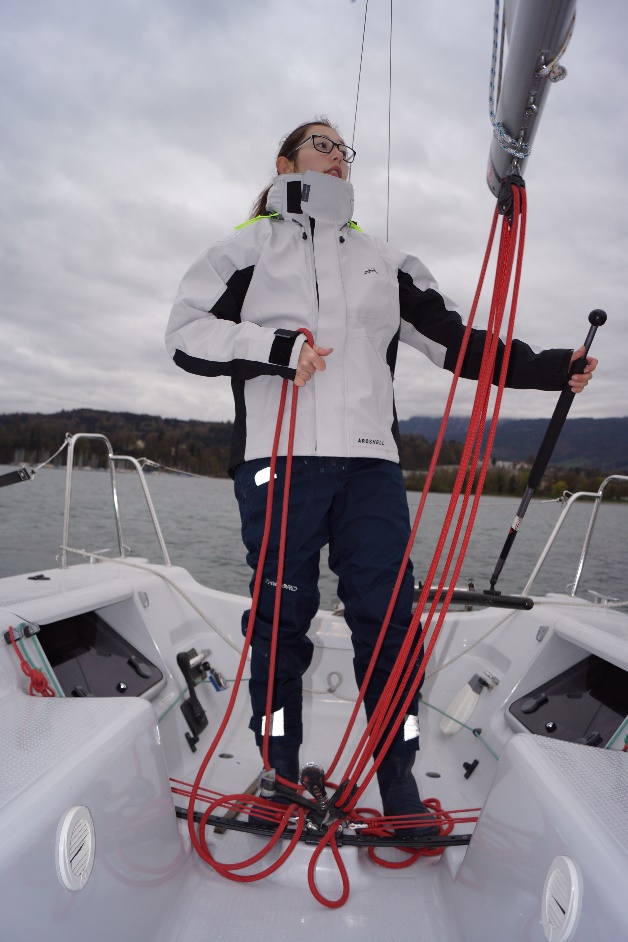 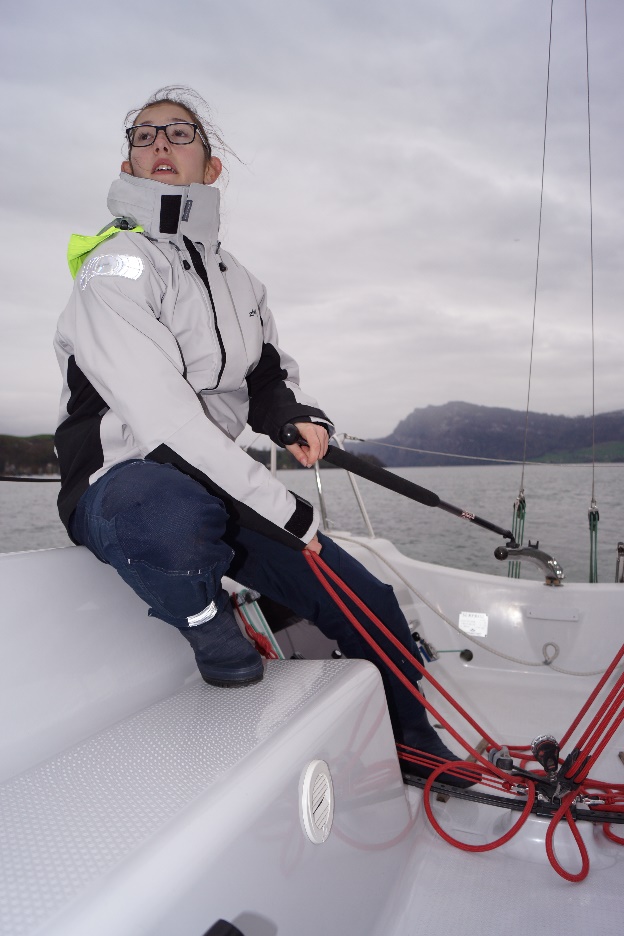 Aufstehen. 
Weiter einlenken.
Ins neue Luv gehen. Pinne
stark eingeschlagen.
Leicht einlenken.
«Ree». Grossschot ganz
dicht nehmen.
Am Wind segeln.
«Klar zur Wende».
15
Treffen mit den Segelschulen
Beispiel 3: Wenden (Vorschlag)
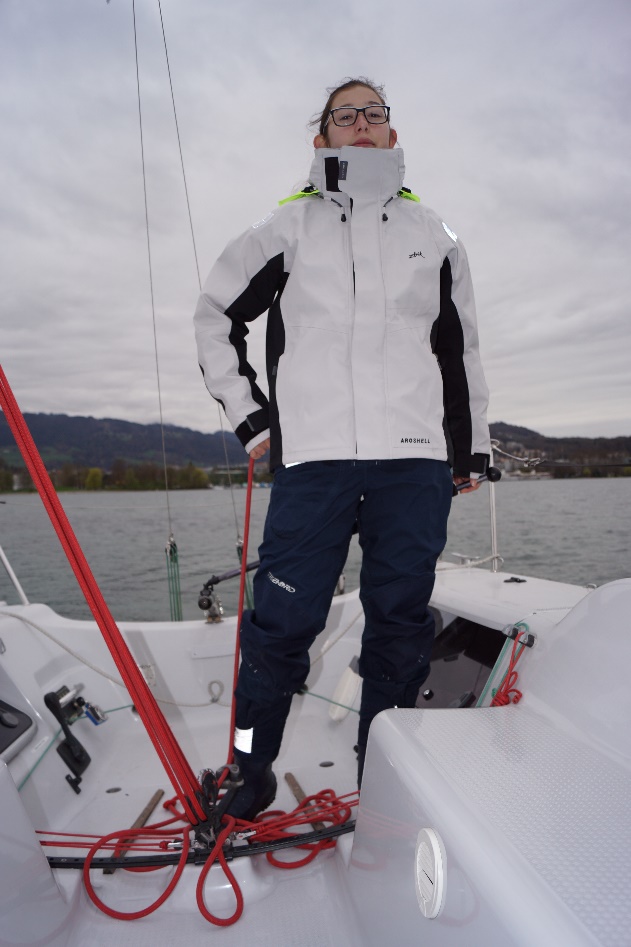 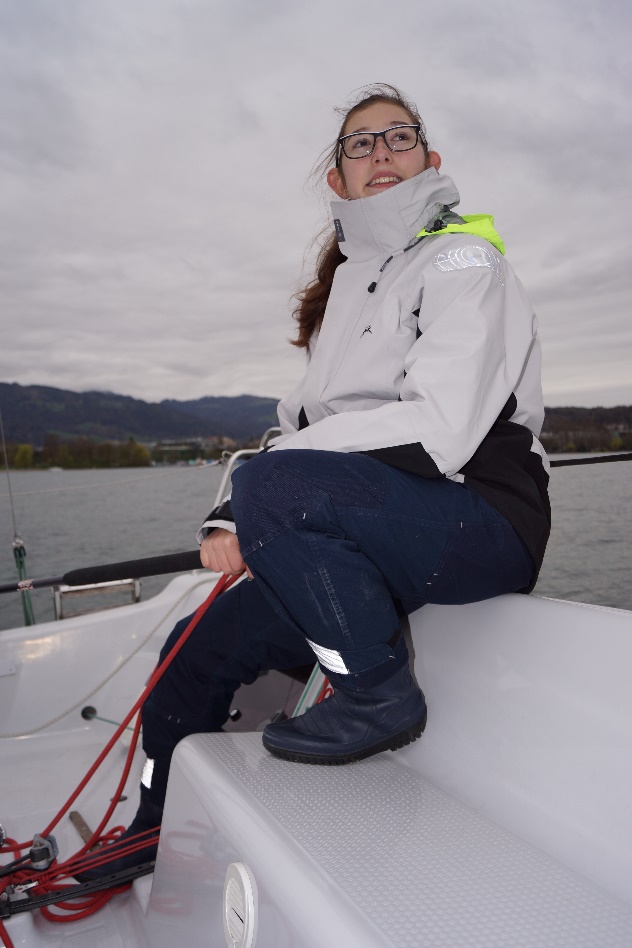 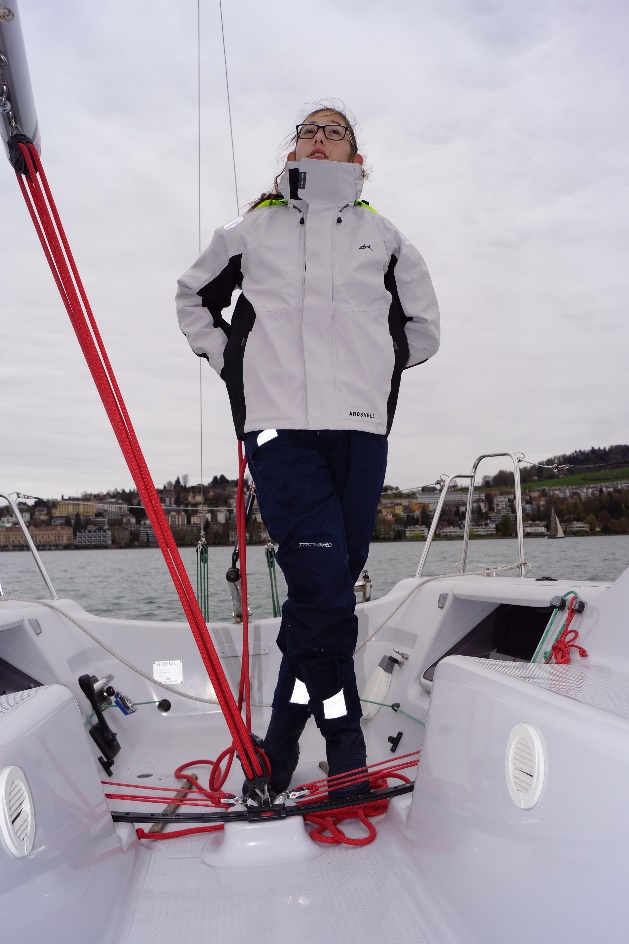 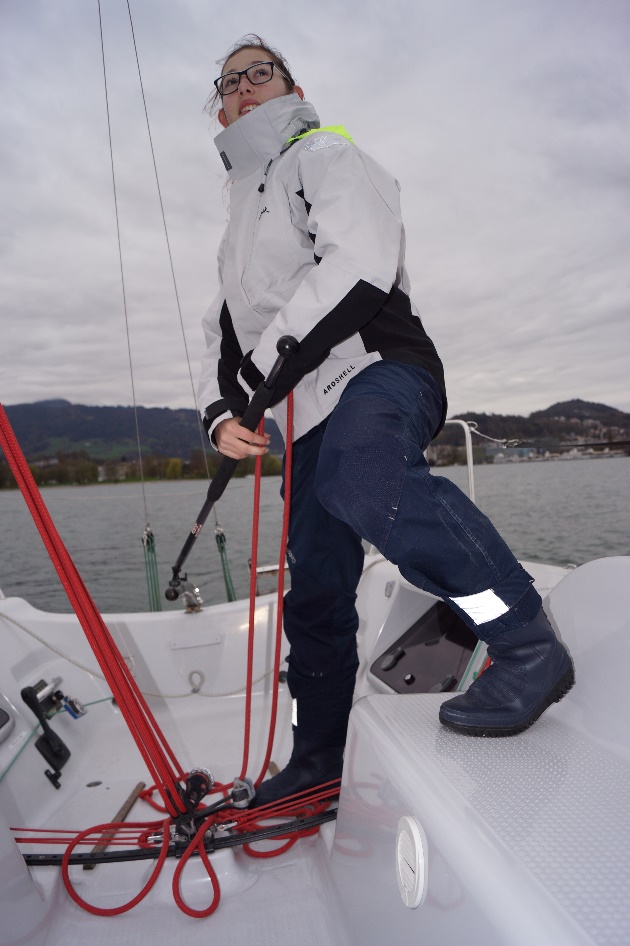 Hinter dem Rücken 
Lenken. Grossschot
Etwas ausfieren.
Im neuen Luv Platz nehmen.
Grossschot wieder dicht. 
Wieder am Wind segeln.
Handwechsel hinter dem 
Rücken. Pinne wieder 
gerade.
16
Treffen mit den Segelschulen
Beispiel 3: Halsen
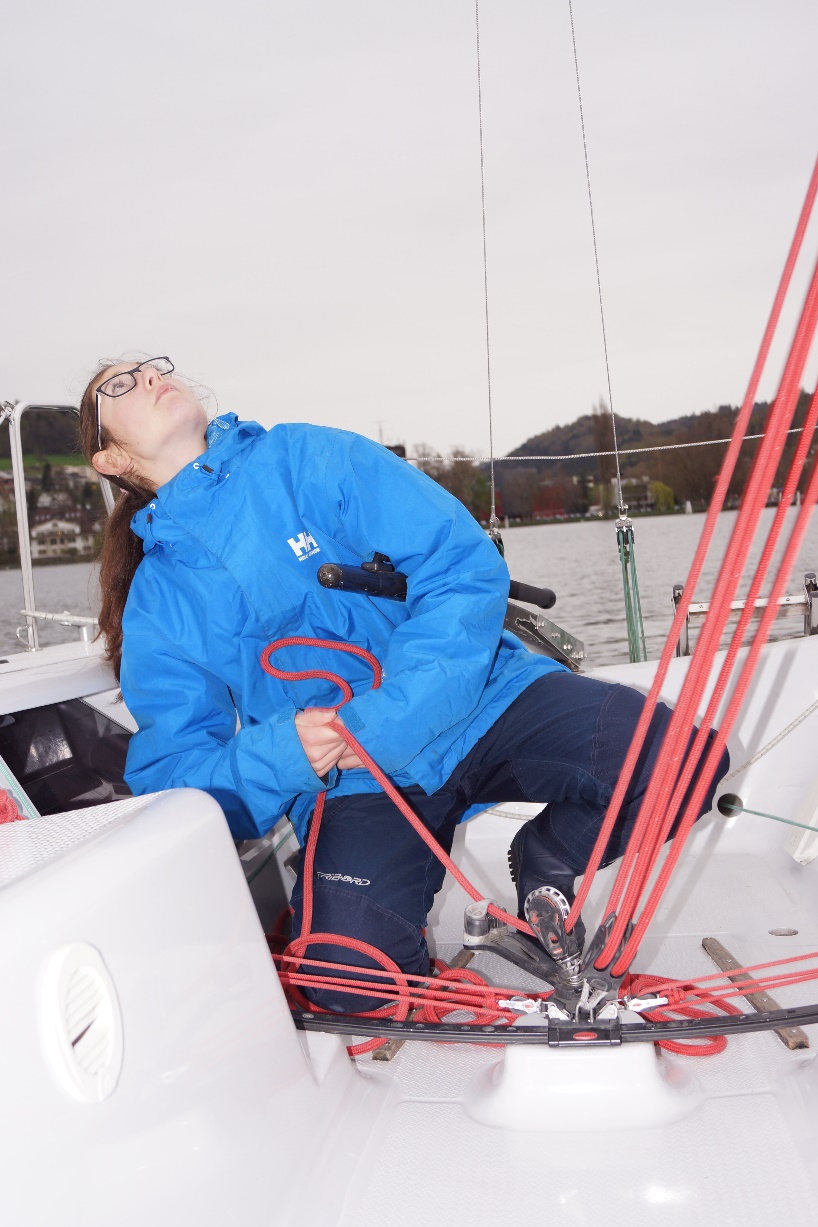 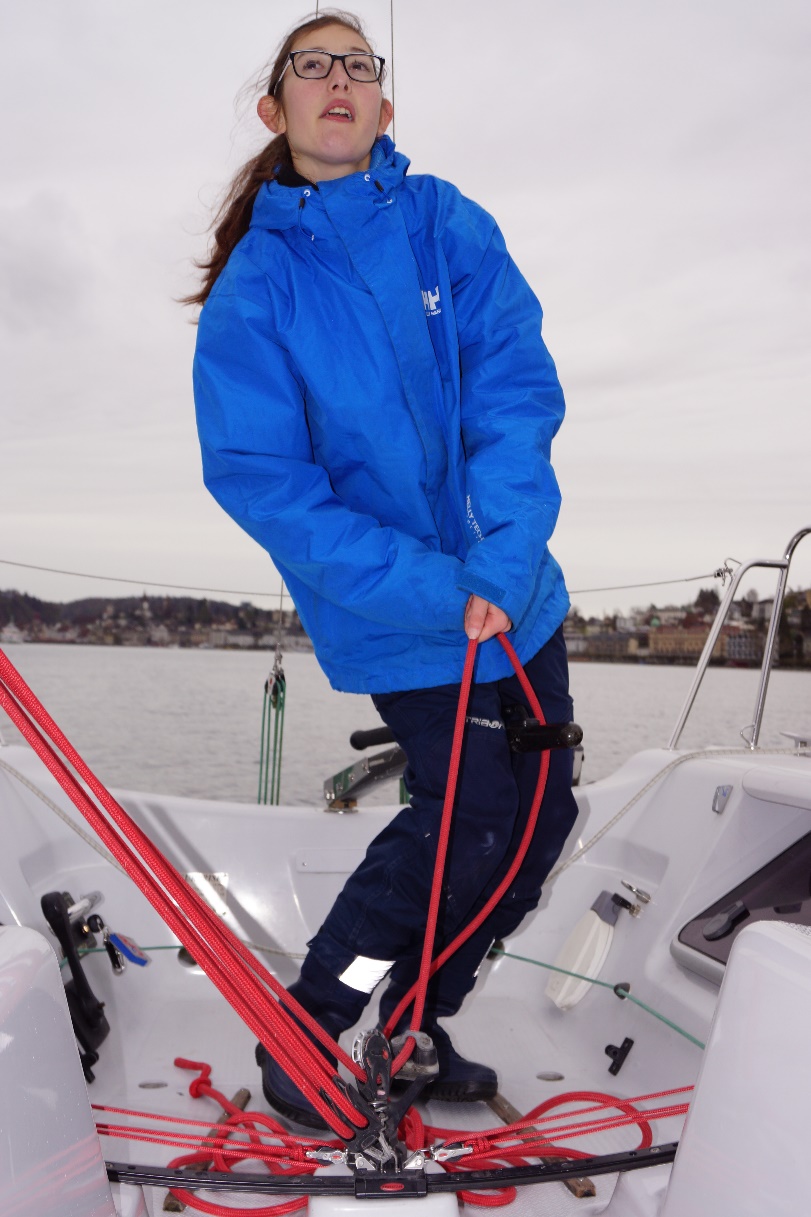 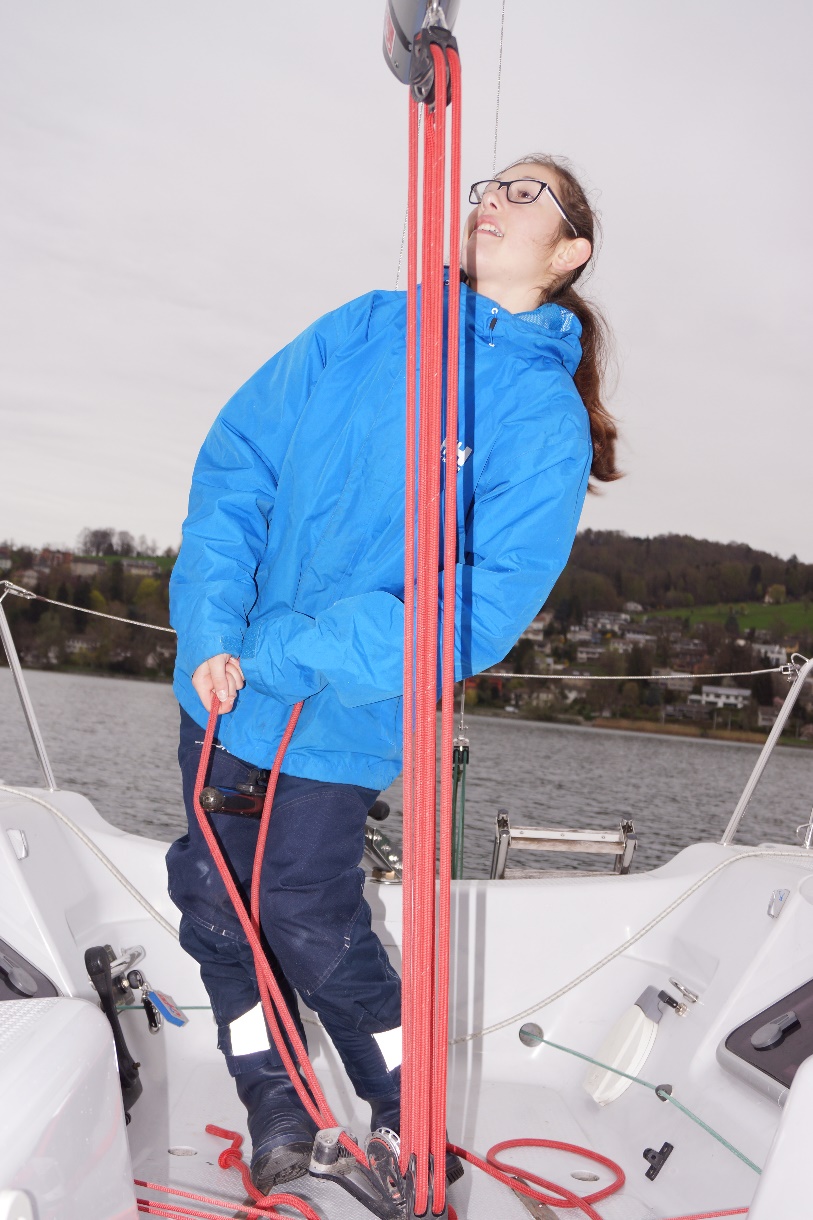 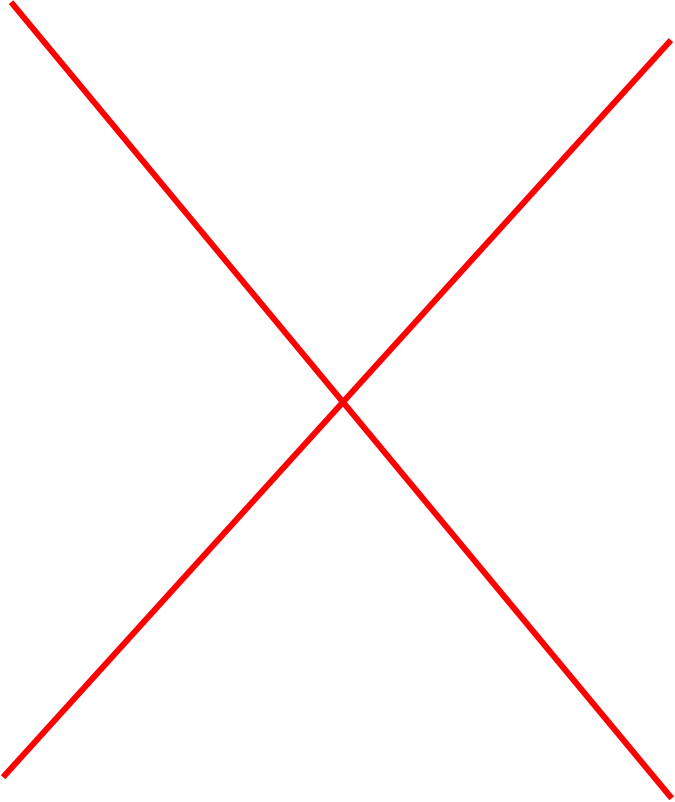 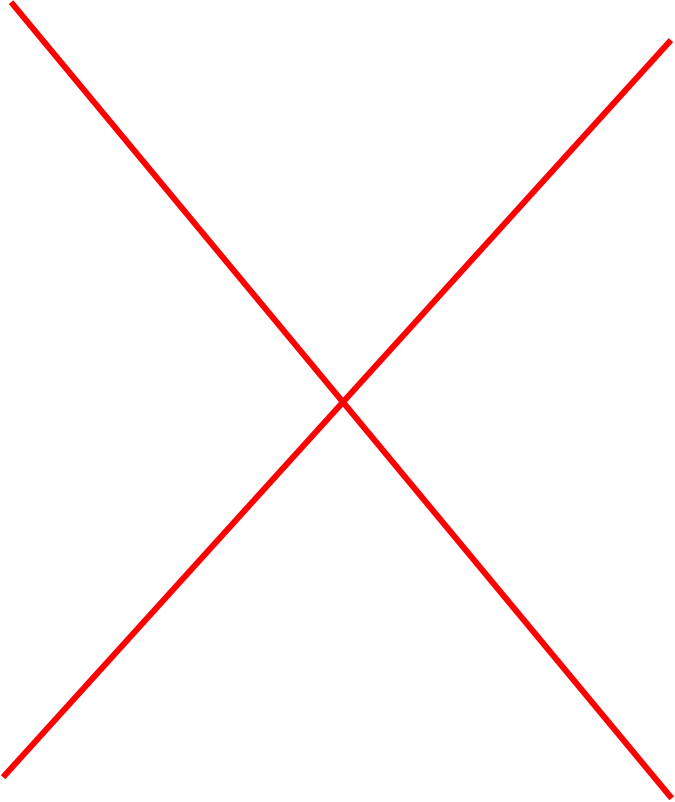 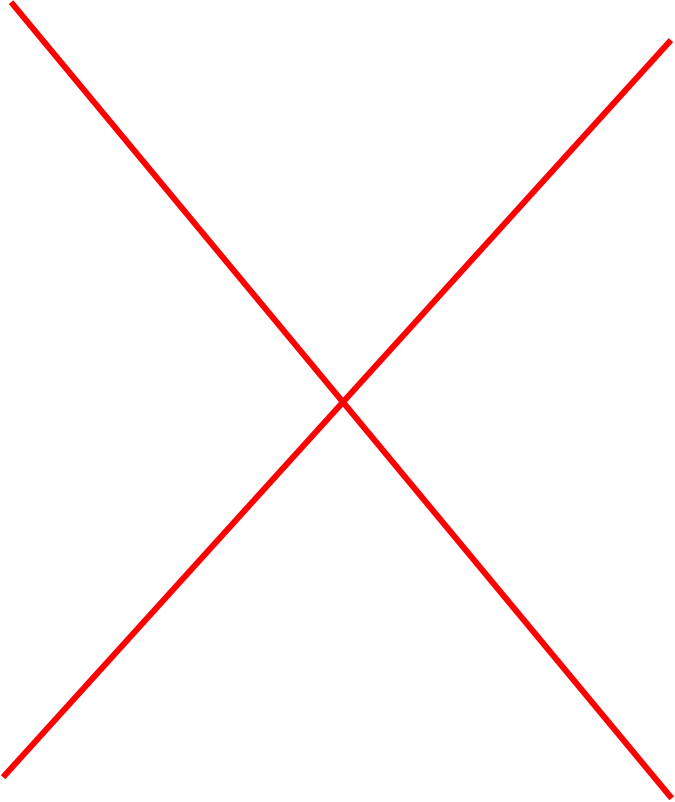 17
Treffen mit den Segelschulen
Beispiel 3: Halse (Vorschlag)
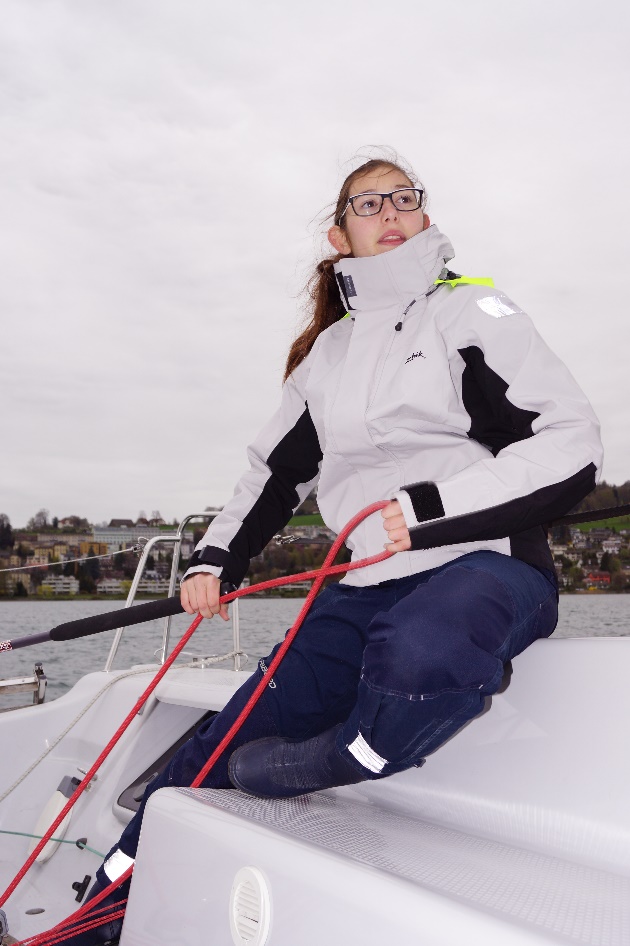 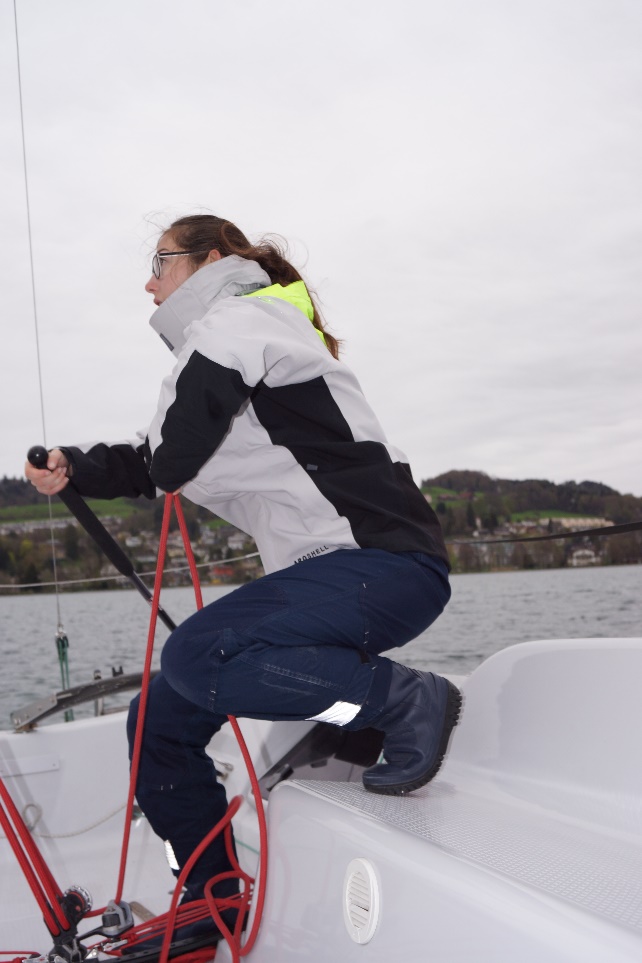 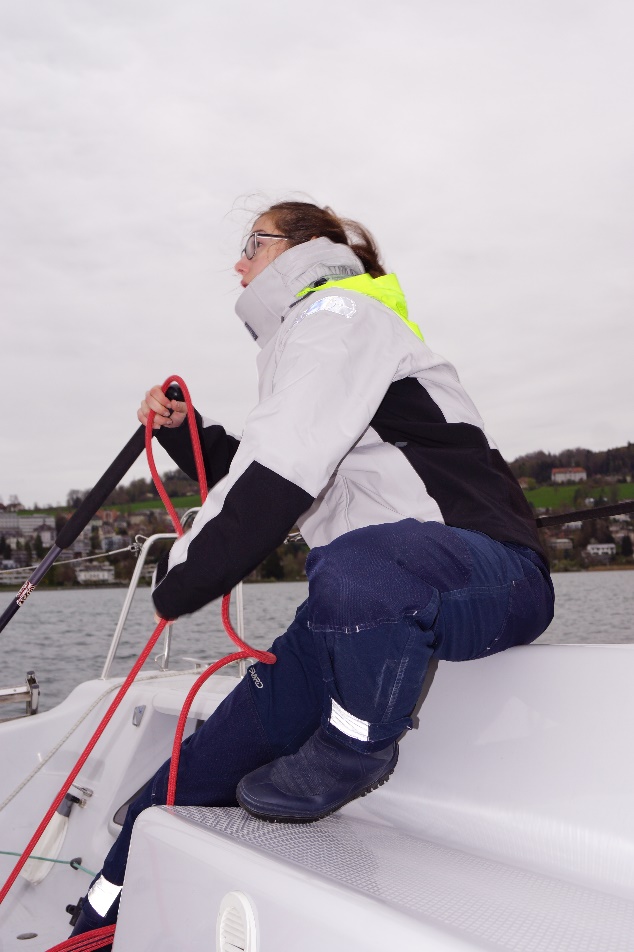 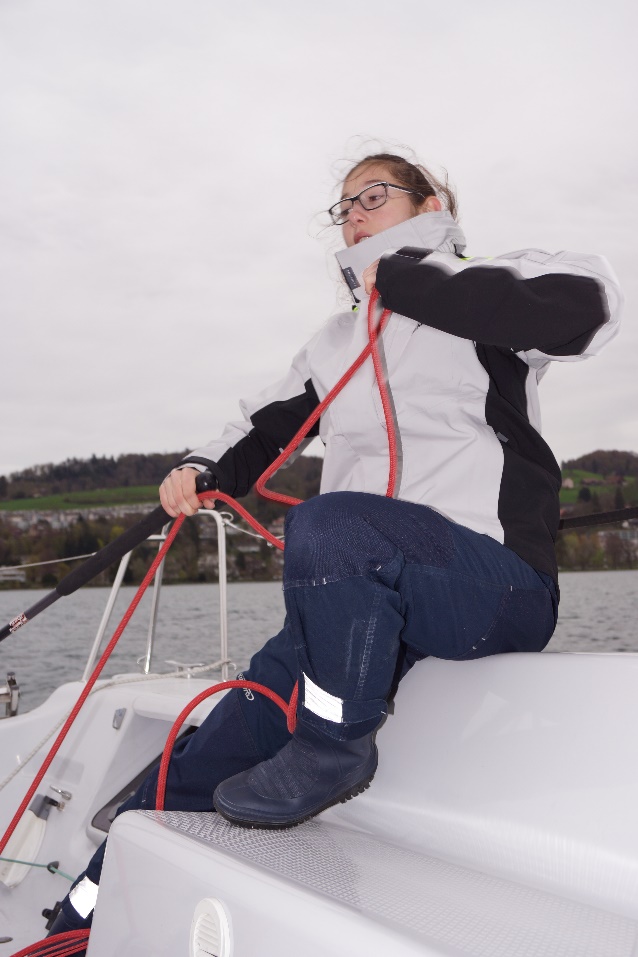 Auf raumem Wind segeln.
«Klar zur Halse».
Aufstehen.
Weiter abfallen. Grossegel
kräftig dicht nehmen.
Abfallen. Grosssegel 
dicht nehmen.
18
Treffen mit den Segelschulen
Beispiel 3: Halse (Vorschlag)
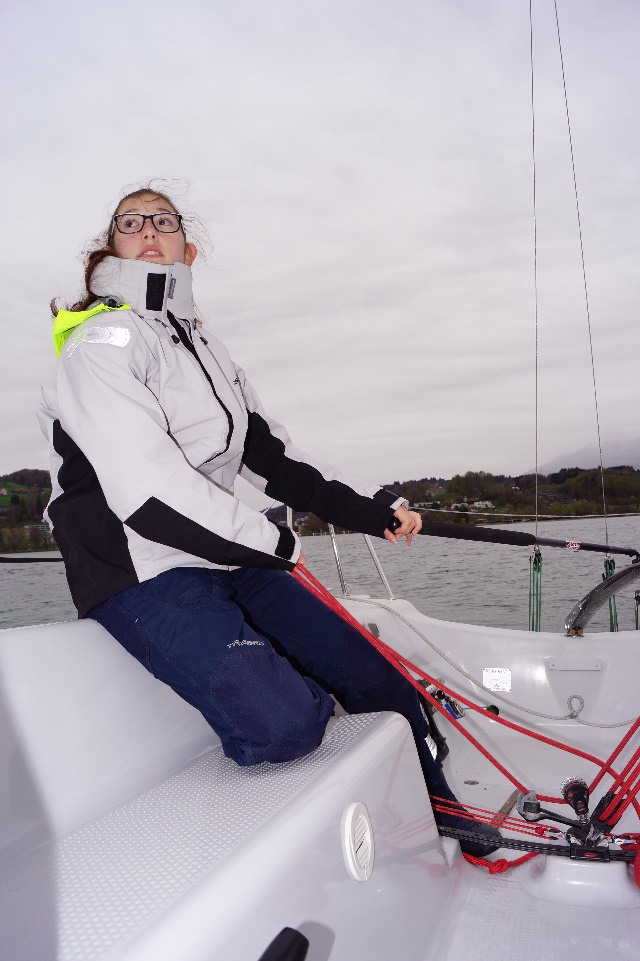 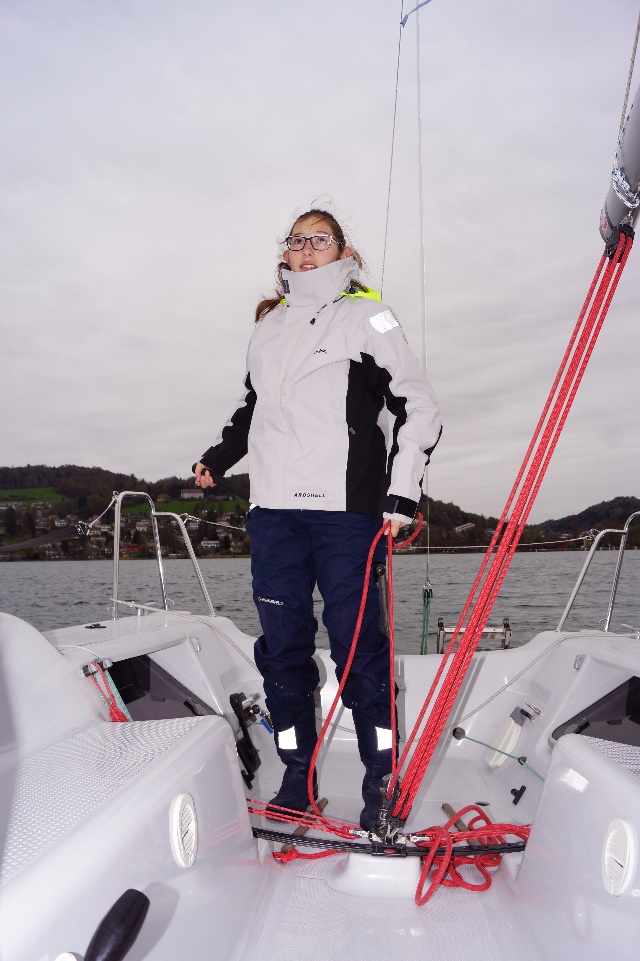 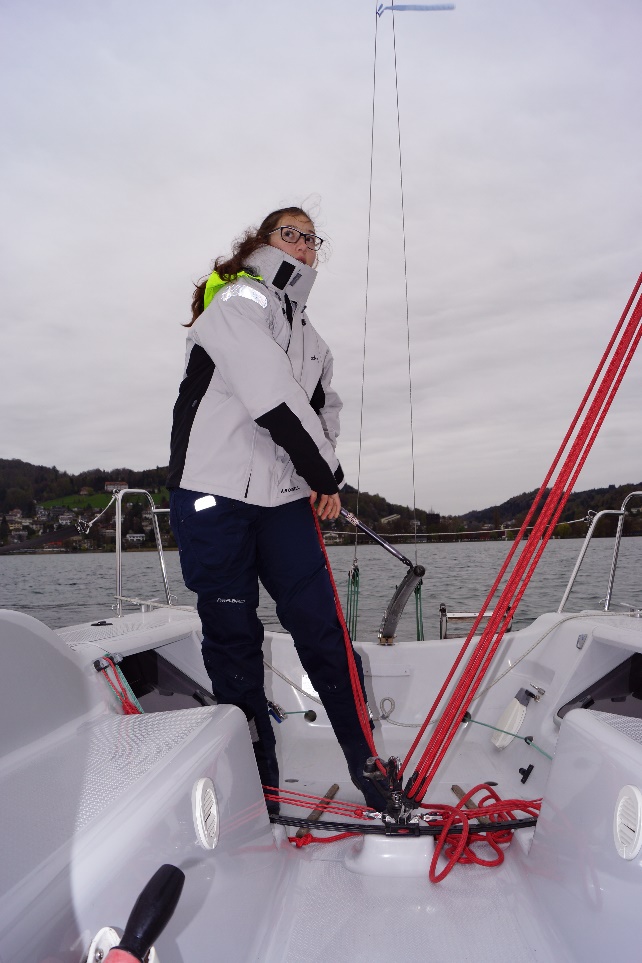 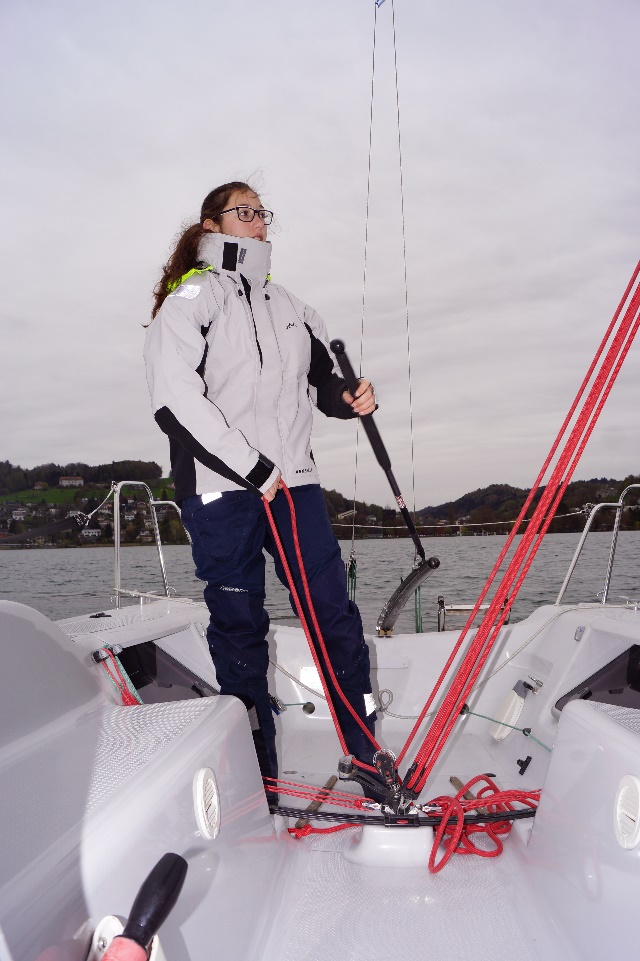 Grossschot ausfieren.
Im neuen Luv Platz nehmen. 
Auf raumem Wind weiter-
segeln.
«Rund achtern». Ins neue
Luv gehen. Hinter dem 
Rücken steuern. Stützruder.
Handwechsel hinter dem 
Rücken.
19
Treffen mit den Segelschulen
Frage:
«Learning for the test» 
oder 
«Learning for knowledge»
«Seemannschaft»
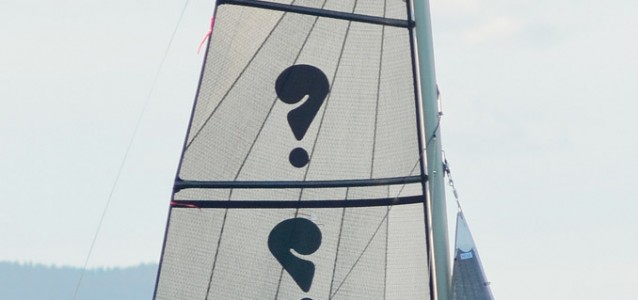 20
Treffen mit den Segelschulen
Beispiel 1: Sicherheitsausrüstung

Nicht nur (auswendig) wissen, was es braucht, sondern auch konkret wissen, wo sich die Sachen befinden.
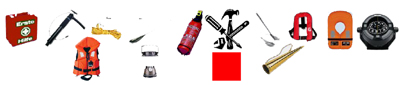 21
Treffen mit den Segelschulen
Beispiel 2: Meteorologie

Welches Wetter ist zu erwarten und welche Gefahren
gibt es bei welchen 
Wetterlagen?
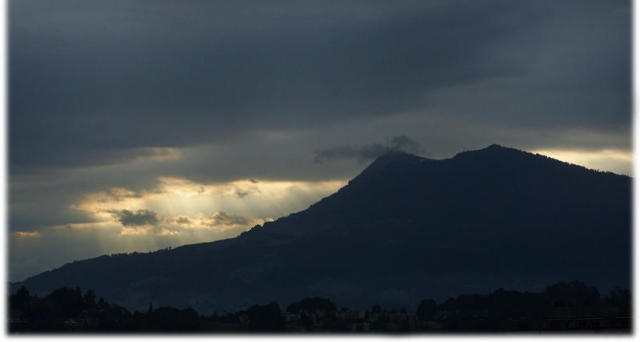 22
Treffen mit den Segelschulen
Beispiel 3: Segeltrimm verstehen

Was machen, wenn das Grossegel kein Reff hat?
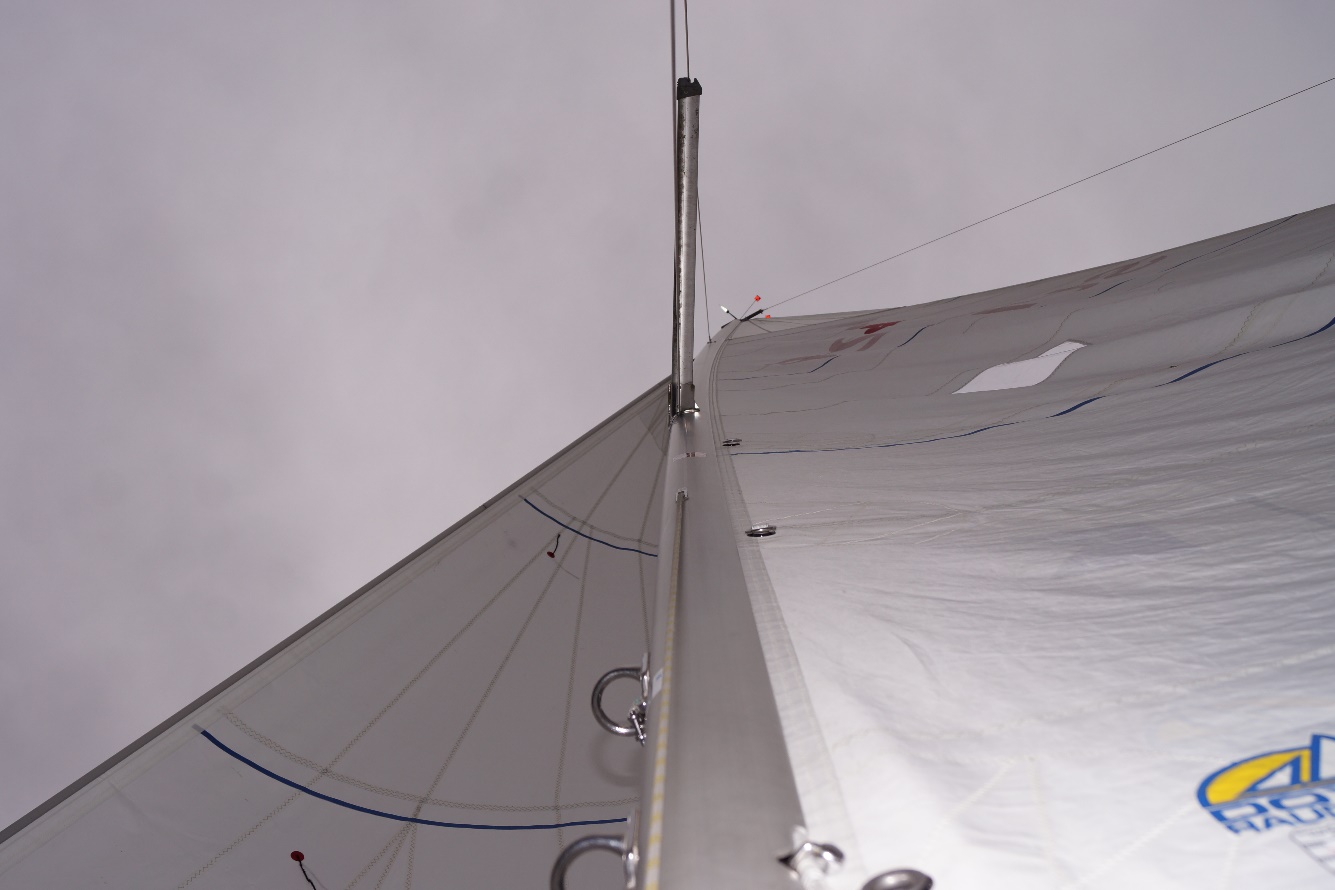 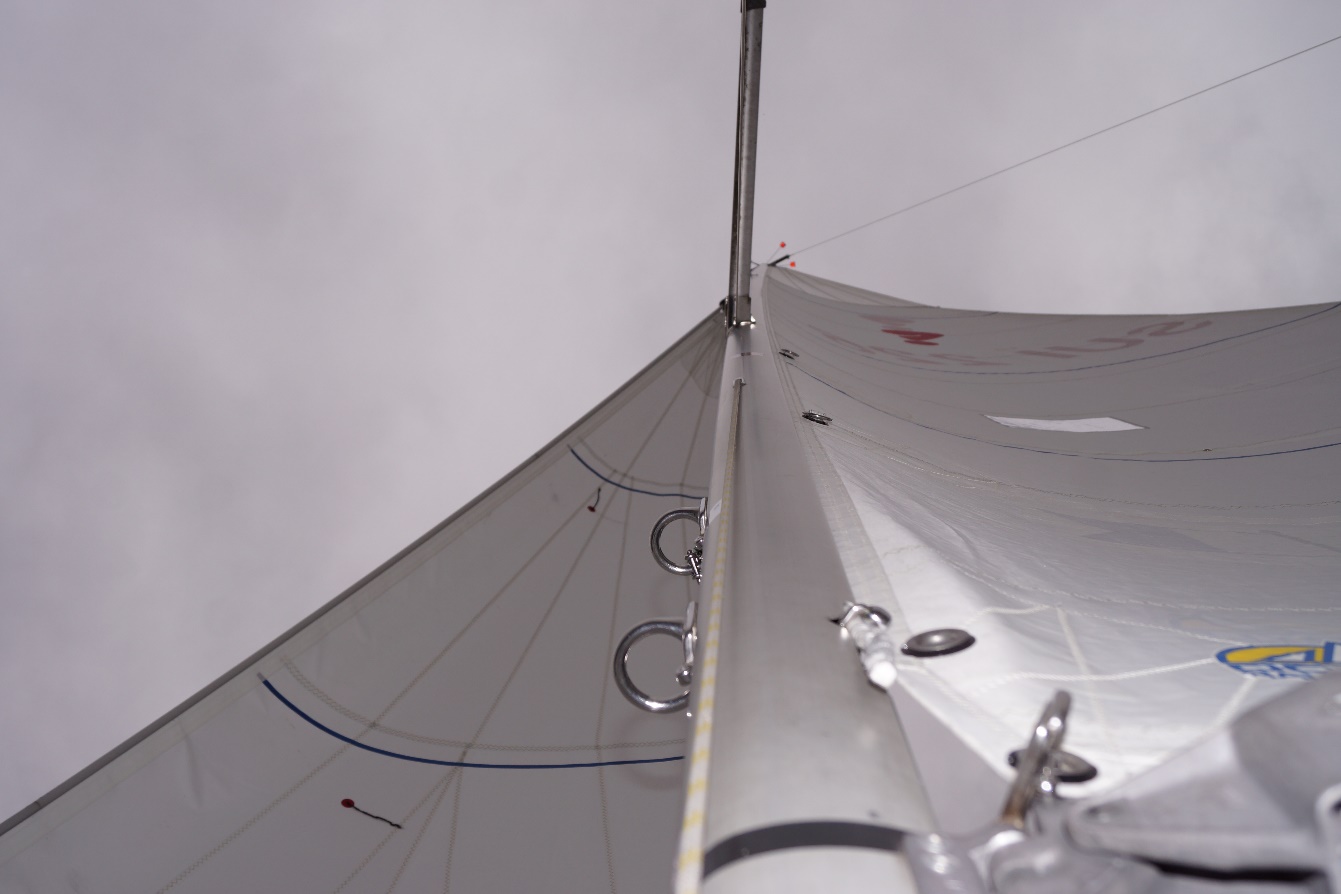 23
Treffen mit den Segelschulen
Beispiel 4: Manöverbefehle

Wissen, warum man wann welches Kommando gibt.
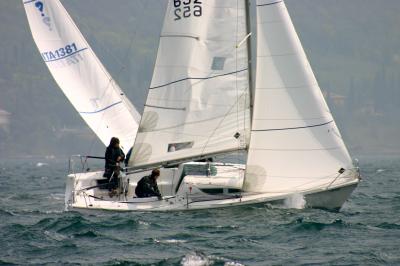 24
Treffen mit den Segelschulen
Beispiel 5: Mann über Bord

Warum fahren wir dieses Manöver eigentlich?

Als Übung zur Orientierung
  und Bootsbeherrschung.

Um wirklich jemanden zu
   bergen.
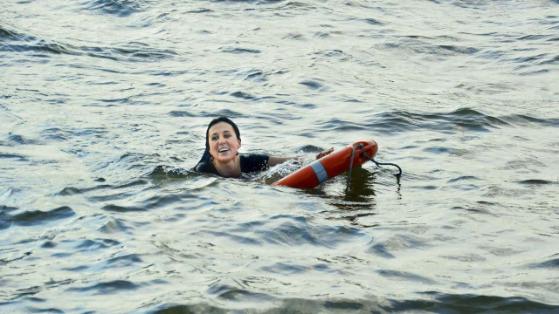 25
Treffen mit den Segelschulen
Mann über Bord: 
   als Übung zur Orientierung und Bootsbeherrschung.

Die Kandidaten sollten nicht nur mit dem «Standard-
  Schema» den Weg zum Mann finden.

Der Spruch «Rettungsgerät
   werfen»….
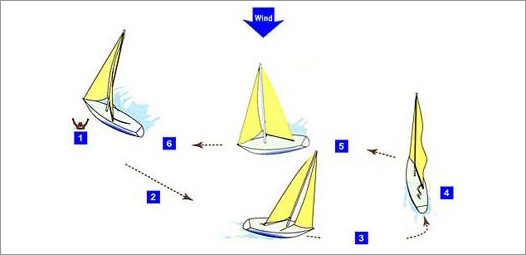 26
Treffen mit den Segelschulen
Mann über Bord: 
   um wirklich jemanden zu bergen.

Was ist die eigentliche Gefahr, wenn jemand über
   Bord fällt.

Wie wird der Mann geborgen?

Mann über Bord unter Motor.
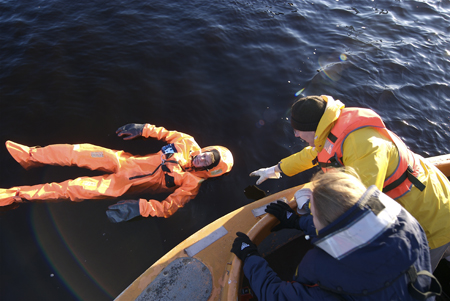 27
Treffen mit den Segelschulen
Prüfungsform: Fallbeispiel
Wir simulieren eine Gefahrensituation – wie reagiert der Kandidat darauf? 






Ziel: 
Der Skipper soll eine Strategie erarbeiten und diese
  der Crew kommunizieren.
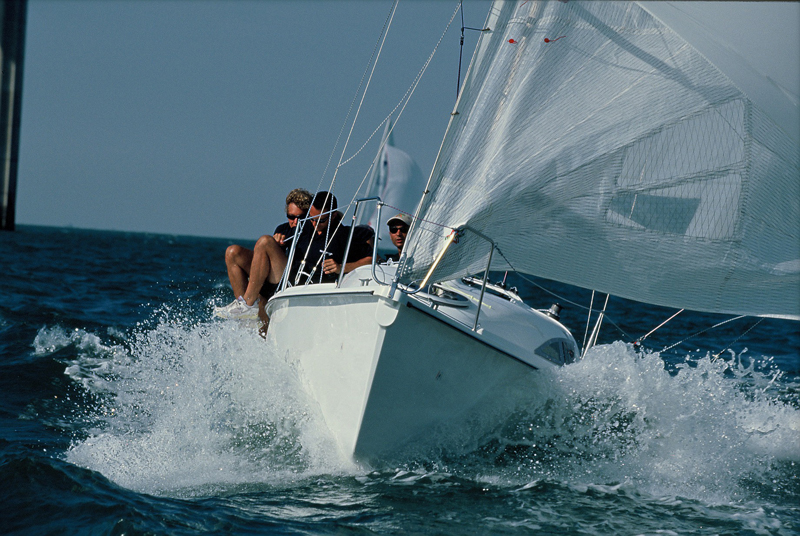 28
Treffen mit den Segelschulen
Last but not least: Peilungen
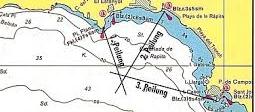 - Kreuzpeilung
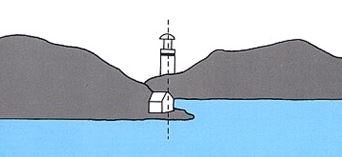 - Deckpeilung (Doppeldeckpeilung)
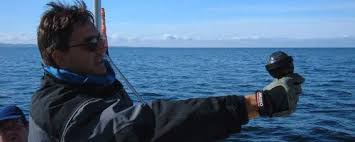 - Kompasspeilung
29
Treffen mit den Segelschulen
Vielen herzlichen Dank:
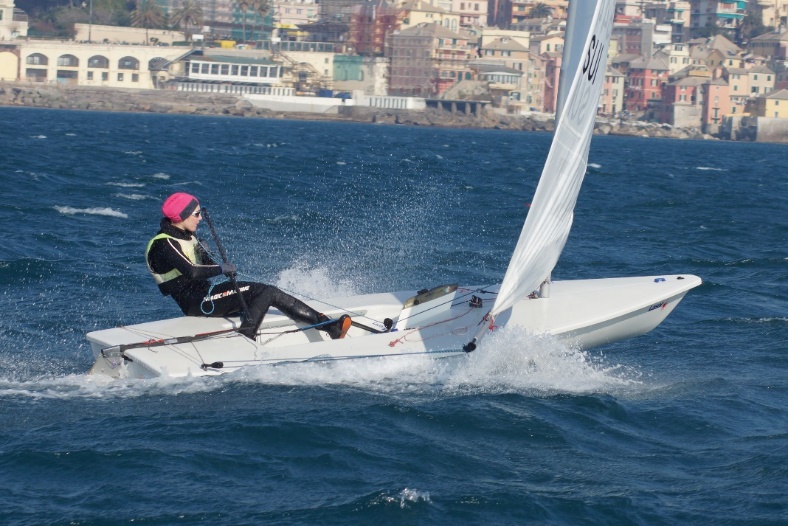 - Olivia Habegger (RVB)
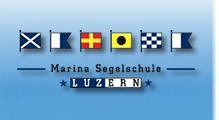 - Marina Segelschule Luzern
Wir wünschen allen eine schöne und erfolgreiche Saison!!
30